CREATEUR D’INTERIEURDEPUIS 1987
Les Ateliers BOUILLON
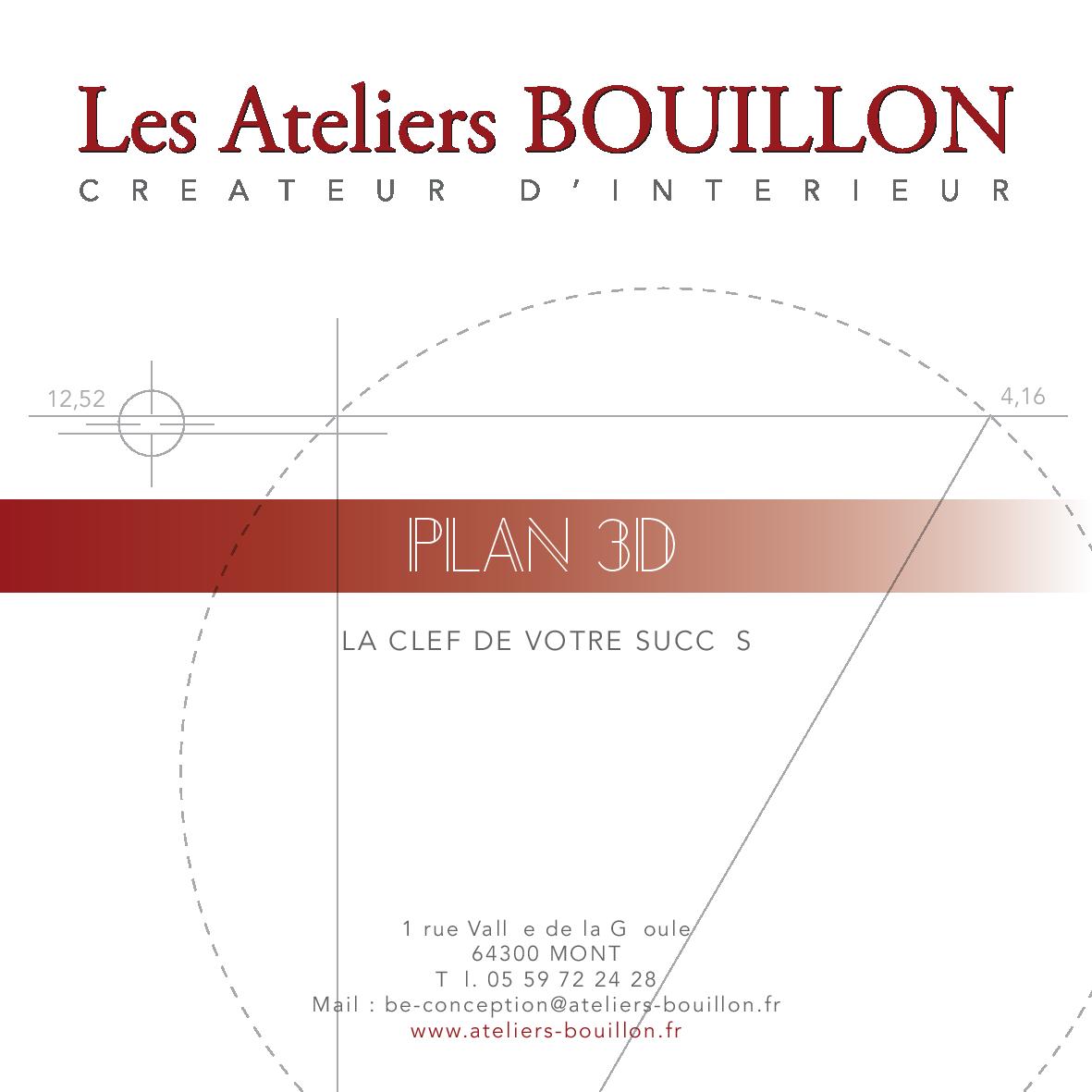 LE CONCEPT				Plaquette pour nos partenaires professionnels
1
Les Ateliers BOUILLON  -  58 Boulevard Charles de Gaulle 64140 LONS  -  05 59 72 24 28  -  be-conception@ateliers-bouillon.fr  -  www.ateliers-bouillon.fr
Les Ateliers BOUILLON
CREATEUR D’INTERIEUR
Présentation
Nous sommes spécialisés, depuis 1987, dans l’agencement et l’aménagement d’intérieur.
	
Nous sommes basés à LONS près de Pau (64) et à Marrakech pour Les Ateliers BOUILLON Maroc.
Nous sommes distributeur d’un produit cuisine très qualitatif et très compétitif pour les Menuisiers agenceurs, Ebénistes et Artisans du second-œuvre, avec une aide à la vente personnalisée.
Nous proposons un service Plan 3D complet pour tous les professionnels de l’habitat.
2
Les Ateliers BOUILLON  -  58 Boulevard Charles de Gaulle 64140 LONS  -  05 59 72 24 28  -  be-conception@ateliers-bouillon.fr  -  www.ateliers-bouillon.fr
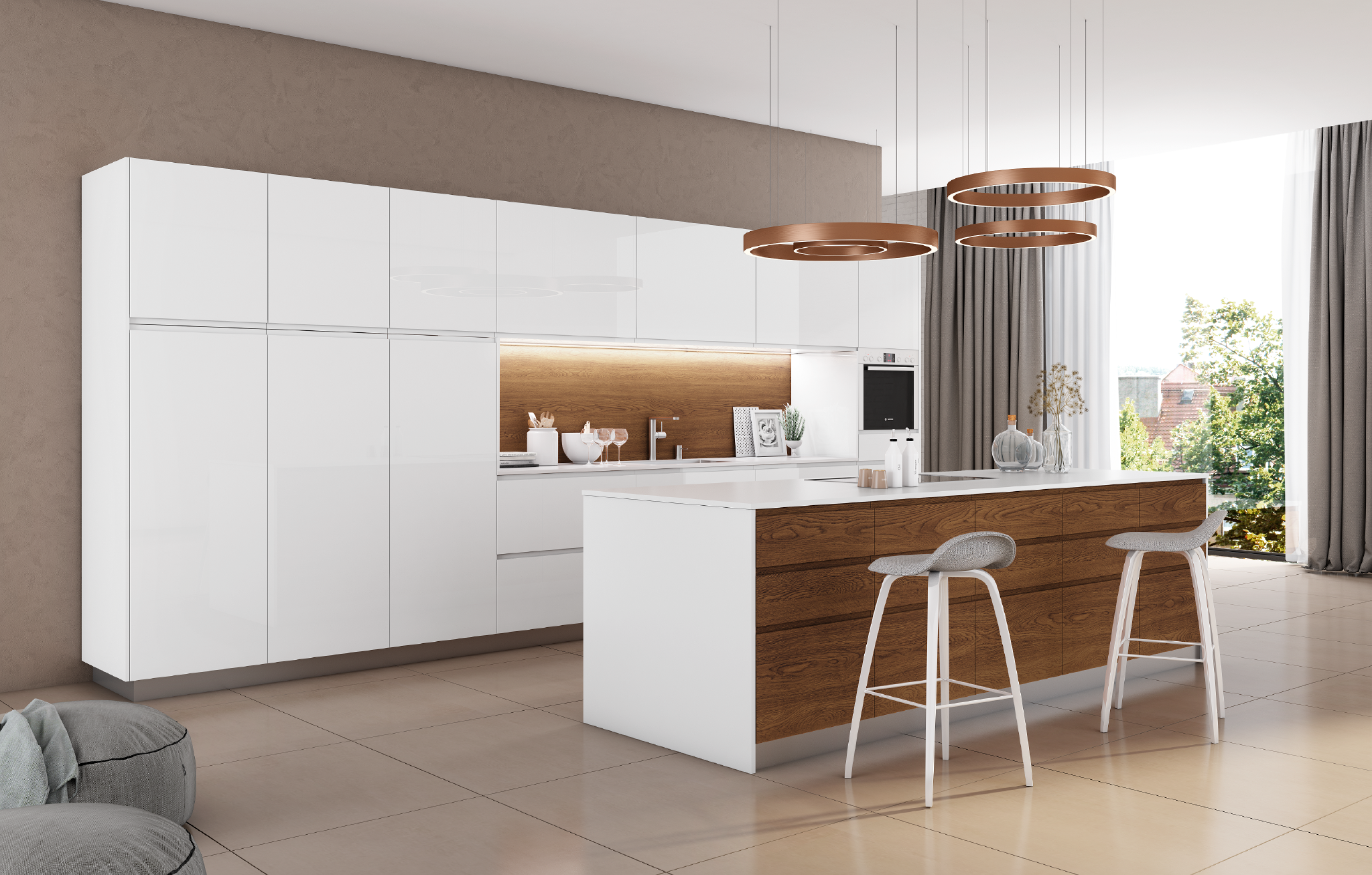 Les Ateliers BOUILLON  -  Créateur d’intérieur depuis 1987
Le concept
Partager et mutualiser notre bureau d’étude de 3D intérieure et extérieure pour les professionnels.
Mettre votre créativité en image !
Ce service s’adresse aux : 
Menuisiers agenceurs ÉbénistesArtisans du second œuvreGroupement d’artisansEntreprises Générales du Bâtiment, …et aussi :ArchitectesArchitectes d’intérieursDécorateursMaitres d’œuvres Agents ImmobiliersPromoteurs Constructeurs.
Logiciel Winner de Compusoft pour les intérieurs et 3Dsmax pour les intérieurs & extérieurs
3
Les Ateliers BOUILLON  -  58 Boulevard Charles de Gaulle 64140 LONS  -  05 59 72 24 28  -  be-conception@ateliers-bouillon.fr  -  www.ateliers-bouillon.fr
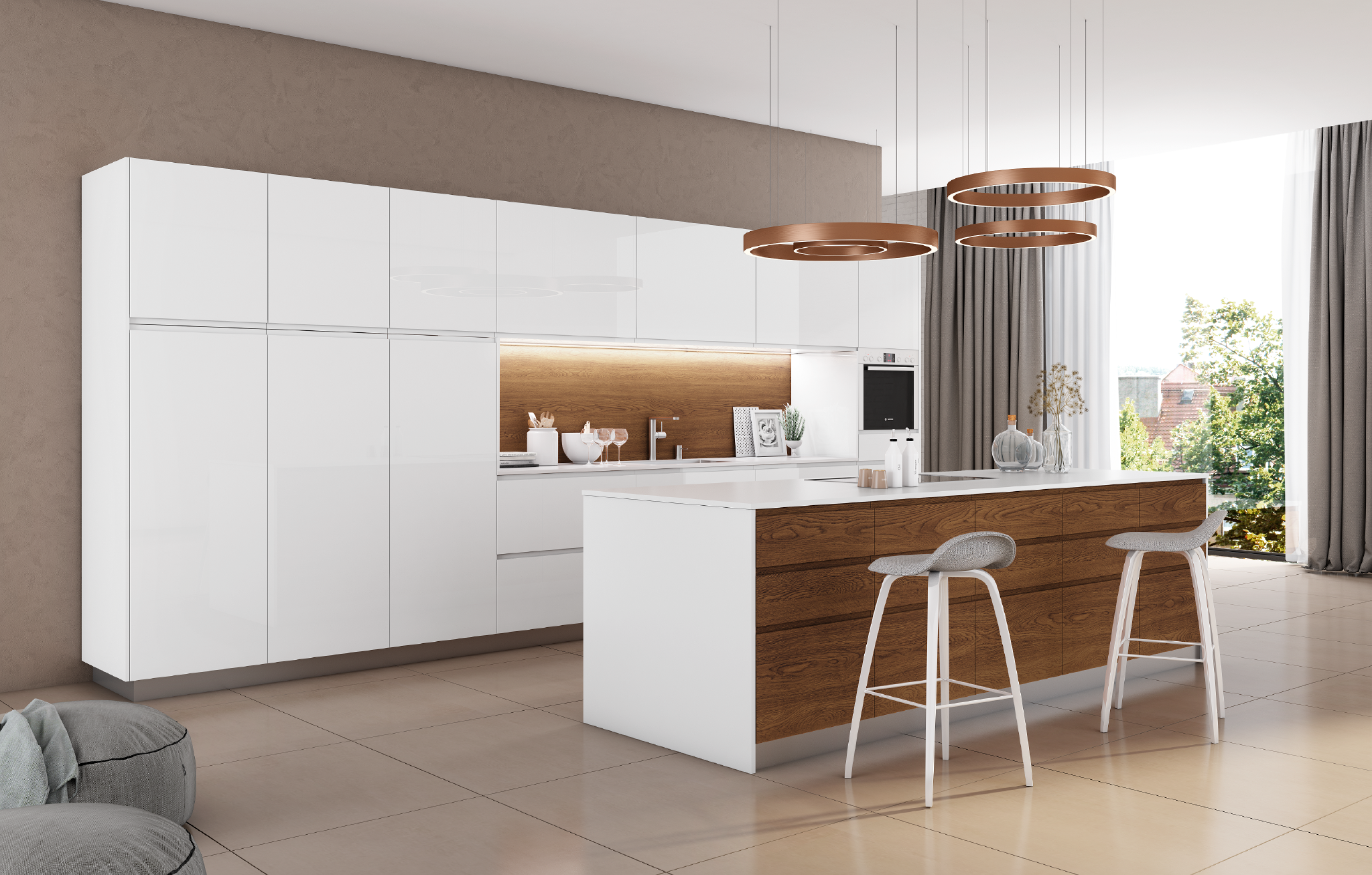 Les Ateliers BOUILLON  -  Créateur d’intérieur depuis 1987
Pourquoi un plan 3D meublé, agencé, décoré ?
Appui commercial
Gain de temps
Optimisation des volumes
Efficacité dans la coordination
Personnalisation du projet
Pour une visualisation concrète du projet.
Une fois le projet validé, le client pourra intégrer tous les décors jusqu’à la couleur des rideaux.
Le client comprend plus facilement  et plus rapidement le projet que vous lui proposez.
Pour que commercialement, suivant son importance, le projet soit plus facile à vendre dans sa globalité.Plus de résultats aussi sur des ventes additionnelles, agencement, décor, choix des matériaux, mobilier etc.
Pour éviter les erreurs d’aménagements pour le même prix moyen au M2, dans le neuf ou la rénovation.
Les espaces et les volumes, le positionnement du mobilier du client, rien n’est laissé au hasard…
Pour faciliter la réalisation et la compréhension du chantier par les différents intervenants du second œuvre : électricien, plombier, plaquiste, peintre et carreleur.
Les plans techniques accompagnent le plan 3D.
Aucune mauvaise surprise : à la livraison, le projet est fidèle au plan 3D. Le client est conquis !
4
Les Ateliers BOUILLON  -  58 Boulevard Charles de Gaulle 64140 LONS  -  05 59 72 24 28  -  be-conception@ateliers-bouillon.fr  -  www.ateliers-bouillon.fr
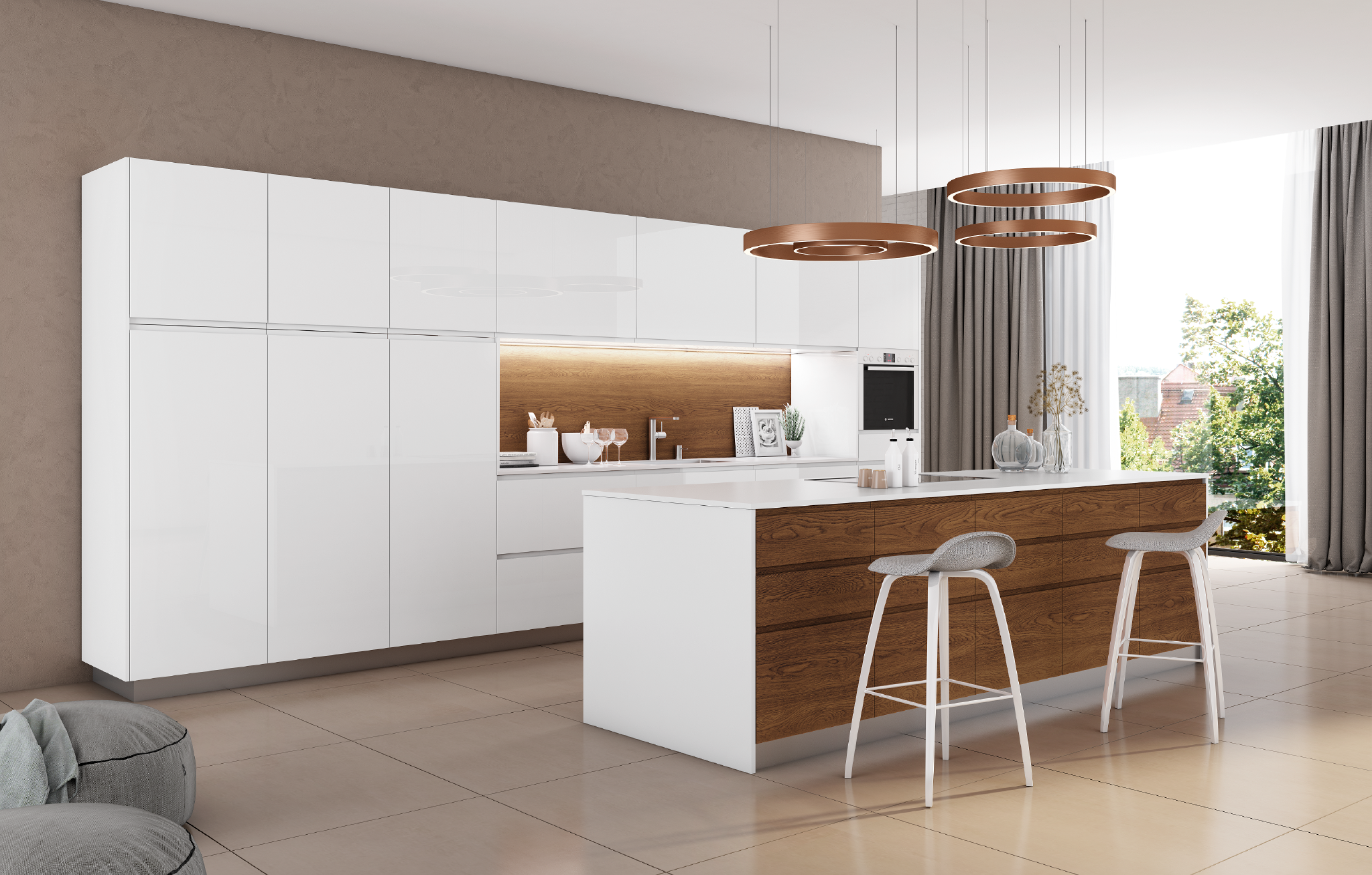 Les Ateliers BOUILLON  -  Créateur d’intérieur depuis 1987
La 3D, option 360°
Les clients sont acteurs de leur projet.
On peut par la 360° Réalité virtuelle, leur faire visiter leur futur intérieur avec précision comme s’ils y étaient !
Nos Plans 3D d’intérieur pour l’habitat et pour les locaux professionnels sont réalisés « Meublé – Agencé – Décoré »  avec :
Compris toutes modifications.
Nombre d’images souhaitées photos réalistes.
Fournitures Plan techniques pour Électricien Plombier,  Plaquiste, Peintre et Carreleur.
Option 360° Réalité virtuelle après les modifications et dernier projet validé (Pour les abonnés)
C’est simple, on va jusqu’au bout.Vous voulez gagnez du temps ?On valide la 1ère réalisation. On corrige et vous envoyez la 3D à vos clients. Pour les corrections, ils vous les communiquent par mails. Vous nous les transférez et nous réalisons les dernières modifications pour que vous puissiez livrer la version définitive dans les meilleurs délais. 

Nombre d’images & modifications illimitées sur Winner pour les Abonnés
5
Les Ateliers BOUILLON  -  58 Boulevard Charles de Gaulle 64140 LONS  -  05 59 72 24 28  -  be-conception@ateliers-bouillon.fr  -  www.ateliers-bouillon.fr
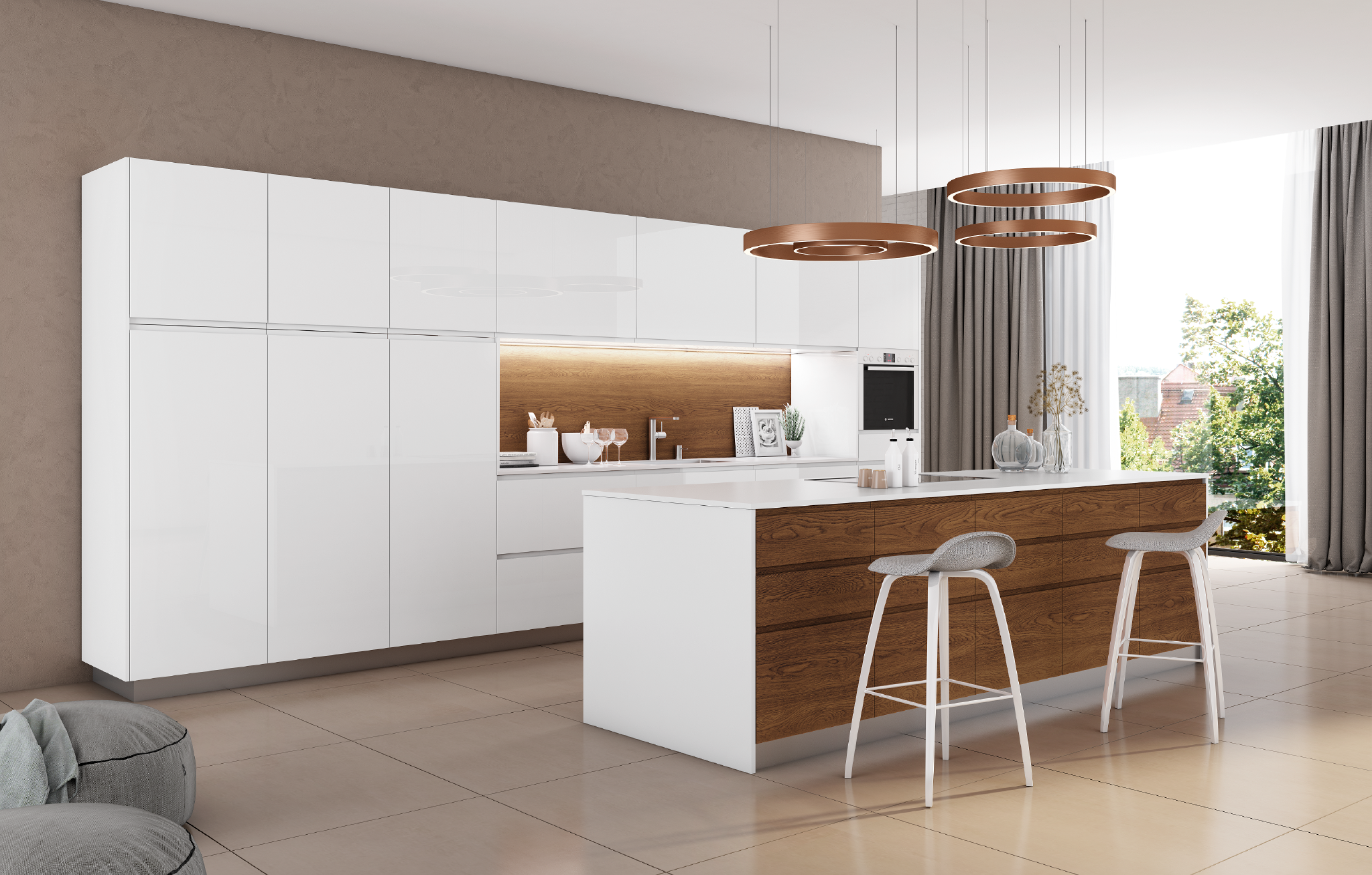 Les Ateliers BOUILLON  -  Créateur d’intérieur depuis 1987
Les éléments à fournir
Plan de votre projet

 Architectes, constructeurs,   promoteurs, ou autres…
1 Relevé de côtes

a) Par vous Voir détail ci-dessous  -    b) Par notre service Relevé Scan
- Longueur & largeur de la pièce + Hauteur sous plafond HSP suivant type de plafond (1)
- Hauteur & largeur (2) des menuiseries et positionnement le plus court + allège pour fenêtre 
- Sens ouvertures des portes 

1) Pour Hauteur sous plafond 3 Types de plafond courant :
      a) Type BA13 ou plâtre : fournir Hauteur sol fini 
      b) Type Poutre - Solive - Plancher : fournir les 3 Hauteurs + Largeur & positionnement de la poutre
      c)  Type sous pente : fournir une coupe 
2) Pour Hauteur & Largeur des menuiseries : fournir Hauteur & largeur totale compris couvre-joint
Voir pour choix décor sur  www.pinterest.fr
Dans l’idéal, fournir les dimensions des meubles (Hauteur - Largeur - Profondeur)

Merci d’envoyer vos demandes à :  Loïc DEJOIE be-conception@ateliers-bouillon.fr  ou  jm.bouillon@ateliers-bouillon.fr
6
Les Ateliers BOUILLON  -  58 Boulevard Charles de Gaulle 64140 LONS  -  05 59 72 24 28  -  be-conception@ateliers-bouillon.fr  -  www.ateliers-bouillon.fr
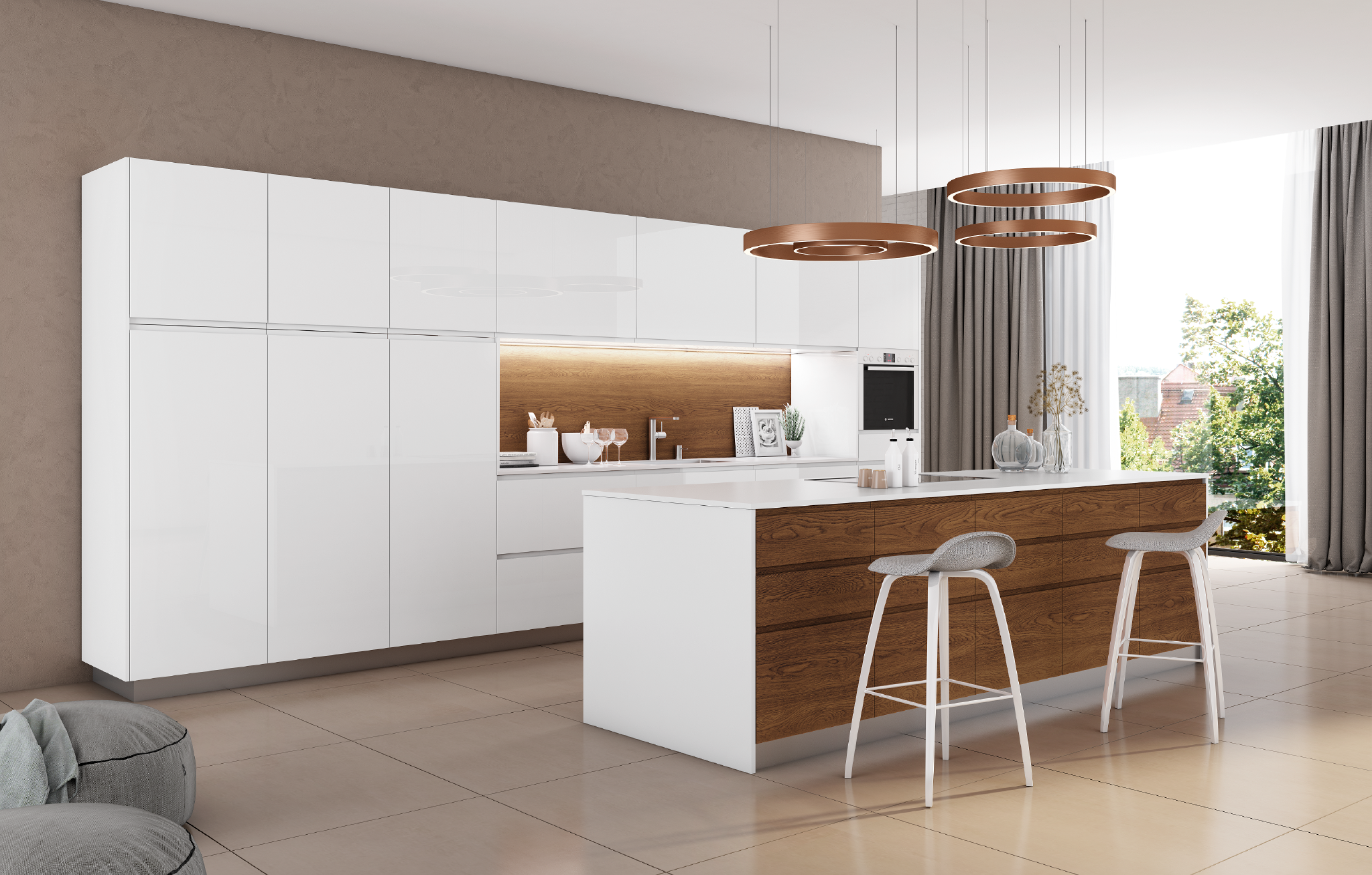 Les Ateliers BOUILLON  -  Créateur d’intérieur depuis 1987
Conditions 1 – Service de base
Sur Winner

Un devis vous sera proposé à chaque demande
Plan 3D Cuisine fermée ou ouverte avec Devis – Gratuit
Plan 3D Complet du T1 au T5 suivant condition Remise Pro 20%
7
Les Ateliers BOUILLON  -  58 Boulevard Charles de Gaulle 64140 LONS  -  05 59 72 24 28  -  be-conception@ateliers-bouillon.fr  -  www.ateliers-bouillon.fr
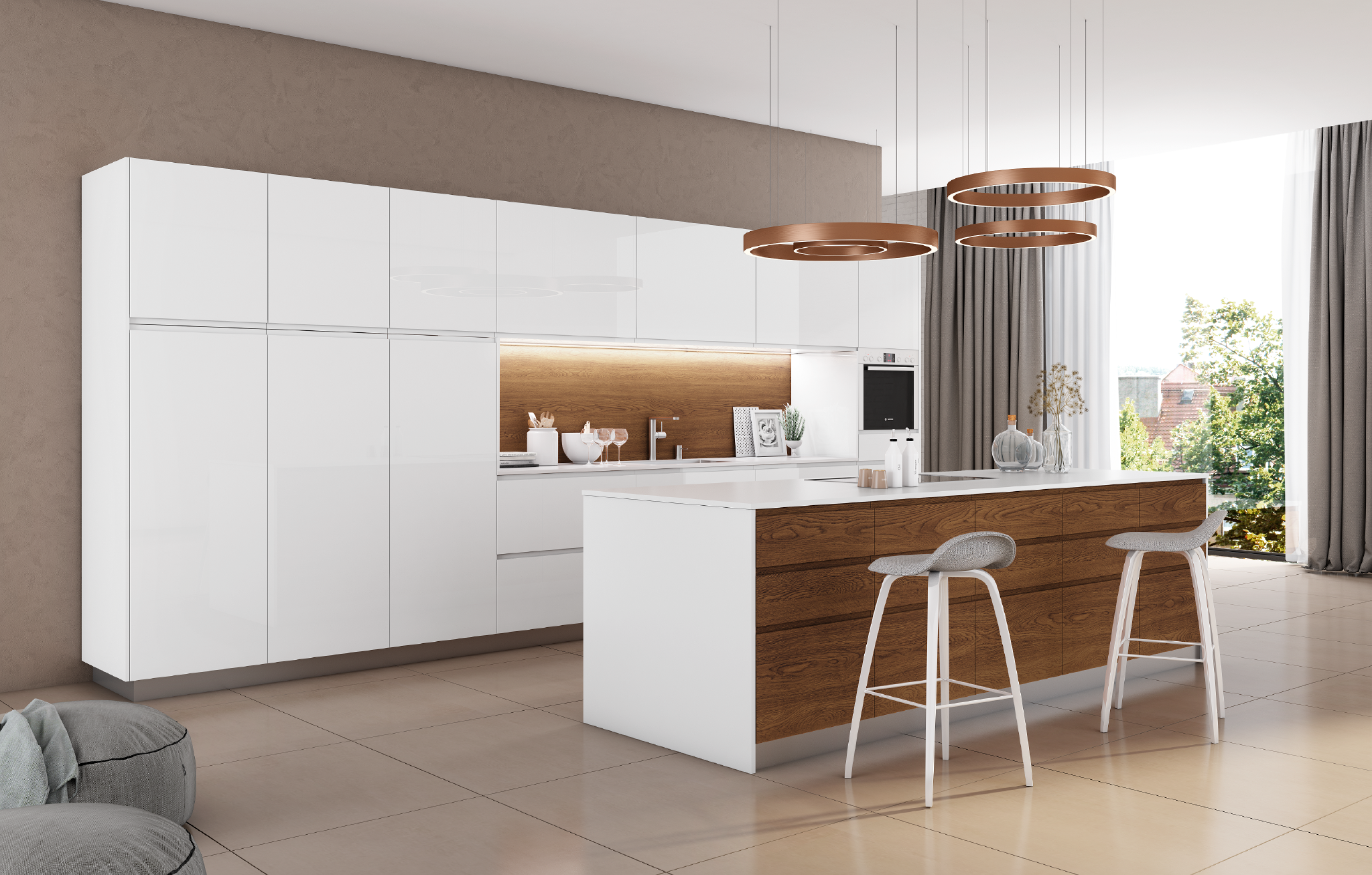 Les Ateliers BOUILLON  -  Créateur d’intérieur depuis 1987
Conditions 2 – Service abonnement
b) 6 à 10 Collaborateurs 79€ HT/Mois
c) 11 à 15 Collaborateurs 99€ HT/Mois
a) 1 à 5 Collaborateurs 49€ HT/Mois
Plan 3D Cuisine fermée ou ouverte avec Devis – Gratuit
Plan 3D Complet du T1 au T5 suivant condition Remise Pro 40%
Sur Winner


Dossier traité en priorité
Condition Remise Pro 40% sur projet 3D sur logiciel Winner 
Visite virtuelle 360° sur projet 3D sur logiciel Winner sur dernière option validée

Un devis vous sera proposé à chaque demande
8
Les Ateliers BOUILLON  -  58 Boulevard Charles de Gaulle 64140 LONS  -  05 59 72 24 28  -  be-conception@ateliers-bouillon.fr  -  www.ateliers-bouillon.fr
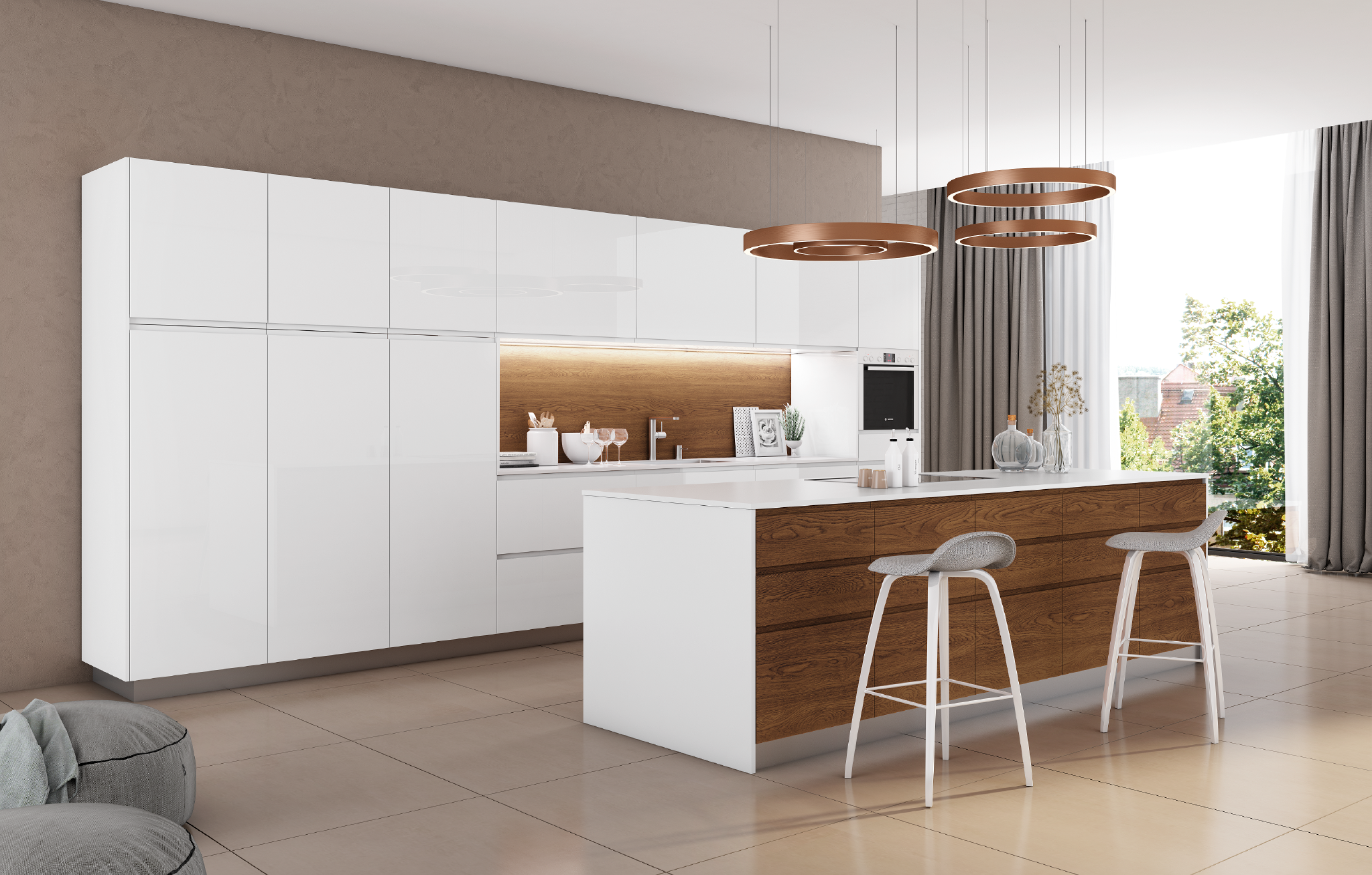 Les Ateliers BOUILLON  -  Créateur d’intérieur depuis 1987
Tarif Plan 3D sur Winner
9
Nombre d’images illimitées - Modifications illimitées sur winner
Pour les 3D intérieur & Extérieur sur 3Ds Max - Sur devis - Nous consulter
Les Ateliers BOUILLON  -  58 Boulevard Charles de Gaulle 64140 LONS  -  05 59 72 24 28  -  be-conception@ateliers-bouillon.fr  -  www.ateliers-bouillon.fr
Les Ateliers BOUILLON  -  Créateur d’intérieur depuis 1987
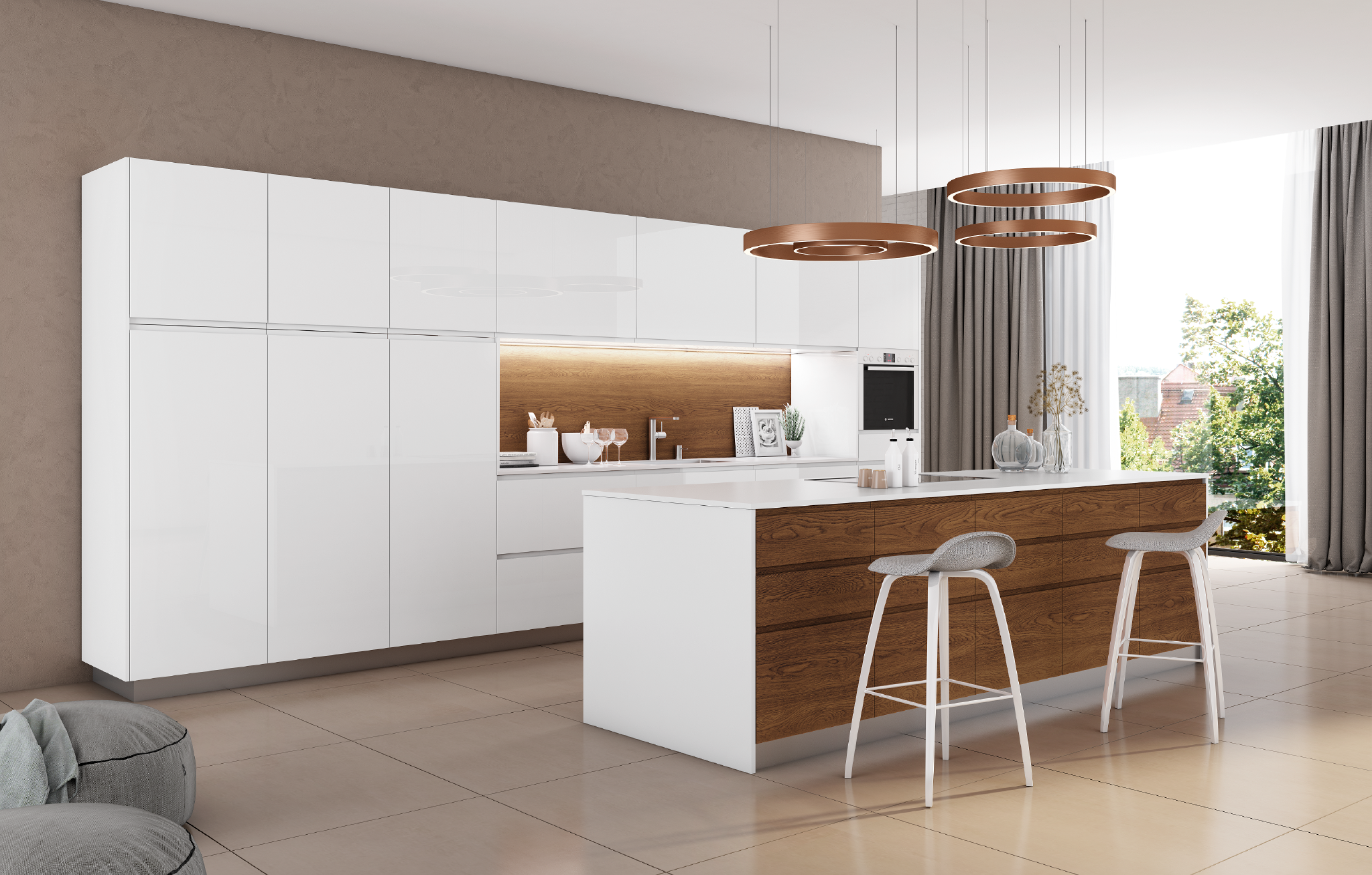 Les modalités
ACCÈS AU SERVICE ABONNEMENT
ACCÈS AU SERVICE DE BASE
- Remplir ouverture de compte, signer et tamponner. Joindre un RIB avec domiciliation bancaire
- À réception de l'ouverture de compte par nos soins, envoi d'un contrat abonnement pré-rempli à nous retourner signé
- Règlement abonnement par prélèvement automatique le 10 de chaque mois (Facture le 1er de chaque Mois) 
- Règlement facture plan 3D par LCR non acceptée 
Pour l’ouverture de compte : Cliquez ici
- Remplir ouverture de compte, signer et tamponner.       
- Joindre un RIB avec domiciliation bancaire.
- Règlement facture plan 3D à 10 jours par LCR non acceptée 


Pour l’ouverture de compte : Cliquez ici
Merci d’envoyer vos demandes à :  Loïc DEJOIE be-conception@ateliers-bouillon.fr  ou  jm.bouillon@ateliers-bouillon.fr
10
Les Ateliers BOUILLON  -  58 Boulevard Charles de Gaulle 64140 LONS  -  05 59 72 24 28  -  be-conception@ateliers-bouillon.fr  -  www.ateliers-bouillon.fr
Les Ateliers BOUILLON  -  Créateurs d’intérieur depuis 1987
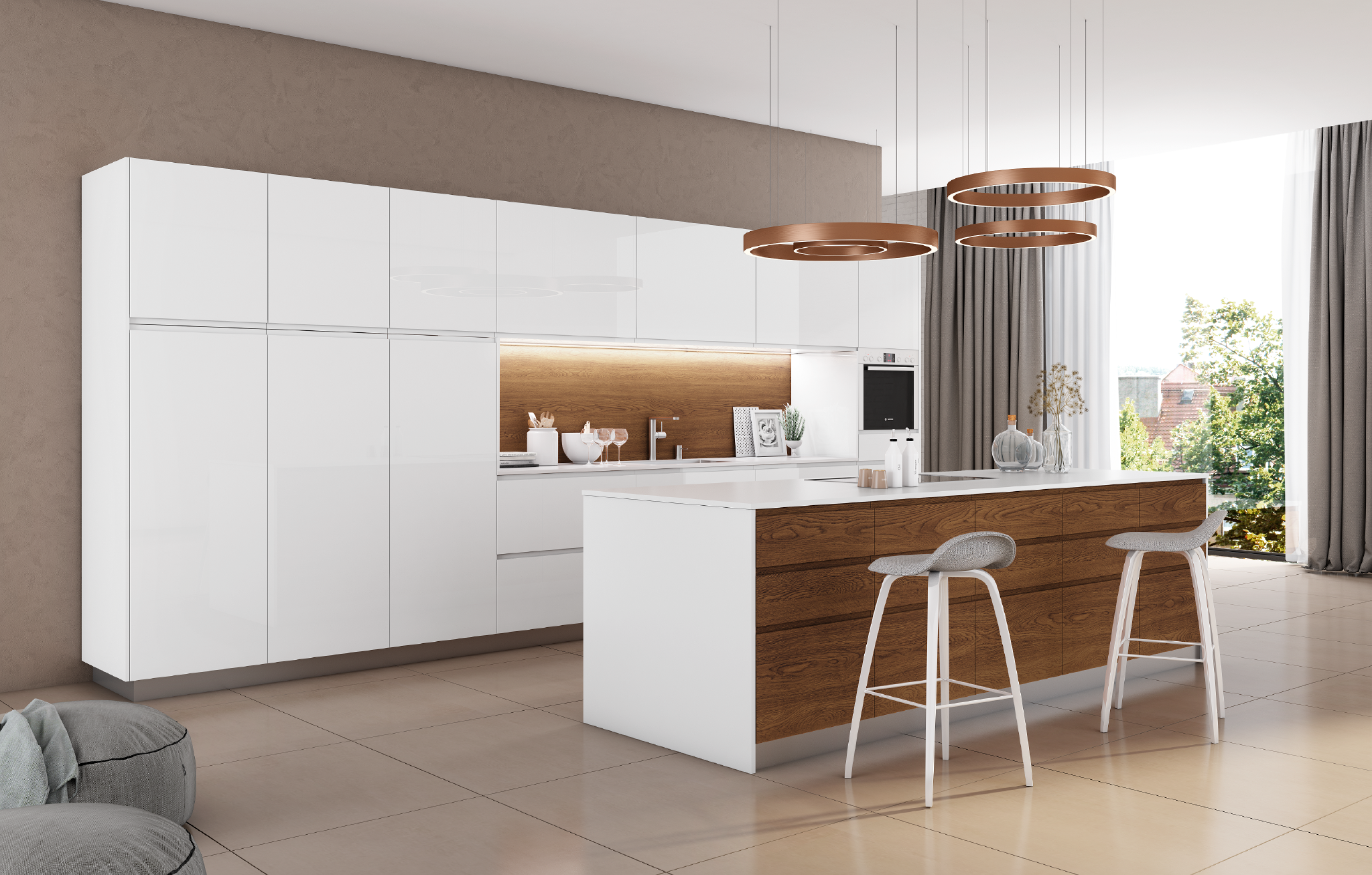 L’équipe
BE Marrakech Les Ateliers BOUILLON Maroc : Touria - Younes - Laila    I    Abid - Amine - Badr
11
Les Ateliers BOUILLON  -  58 Boulevard Charles de Gaulle 64140 LONS  -  05 59 72 24 28  -  be-conception@ateliers-bouillon.fr  -  www.ateliers-bouillon.fr
Les Ateliers BOUILLON  -  Créateur d’intérieur depuis 1987
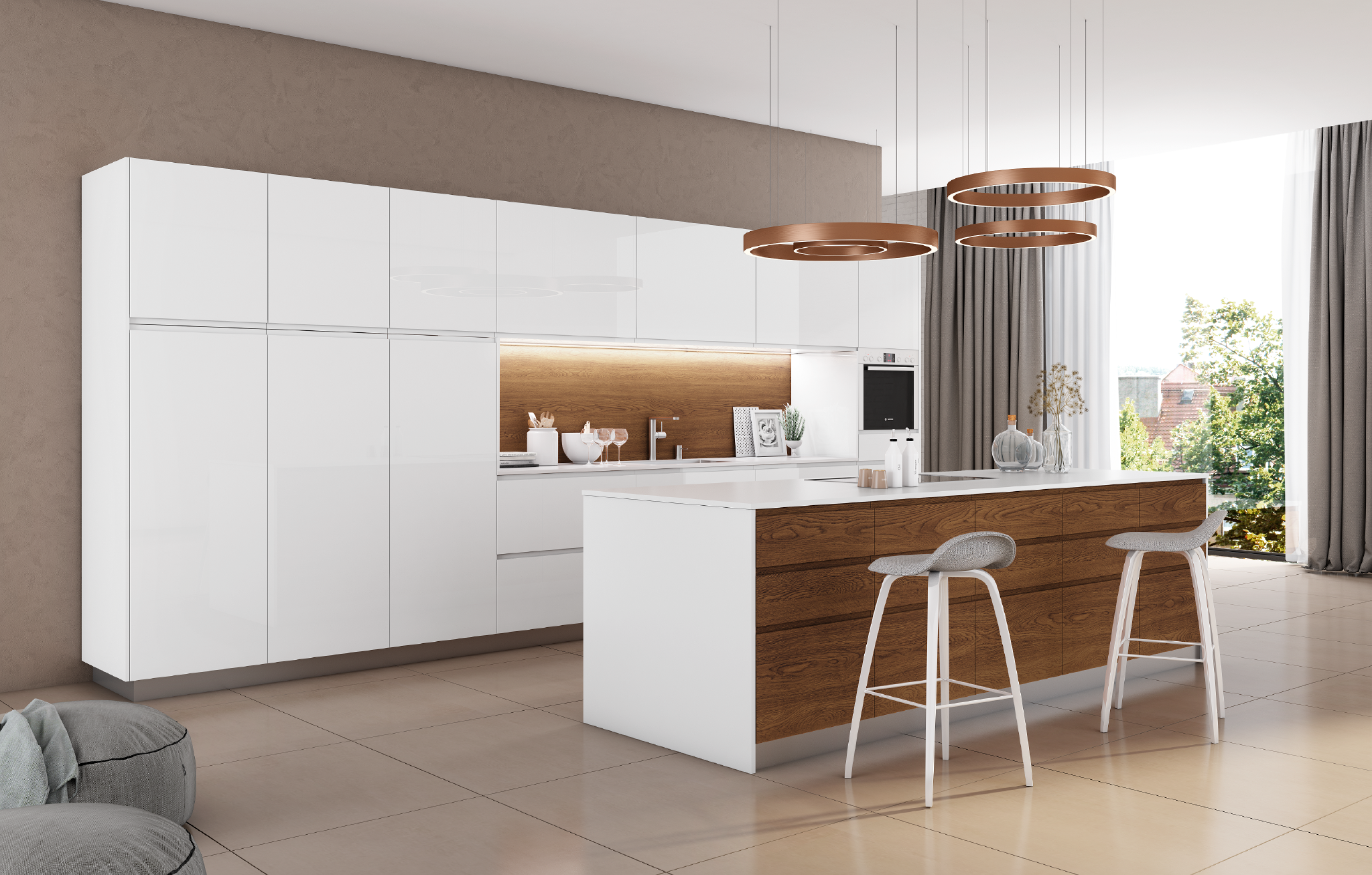 Les liens utiles
Liens très utiles « Les Ateliers BOUILLON » pour les professionnels :
Dossier complet Pro :		Cliquez ici
Ouverture de Compte : 		Cliquez ici
Catalogue – A télécharger :
Plan 3D Extrait : 		Cliquez ici
Plan 3D Complet :		Cliquez ici 
Catalogue Cuisine - Agencement : 	Cliquez ici
12
Les Ateliers BOUILLON  -  58 Boulevard Charles de Gaulle 64140 LONS  -  05 59 72 24 28  -  be-conception@ateliers-bouillon.fr  -  www.ateliers-bouillon.fr
Les Ateliers BOUILLON  -  Créateur d’intérieur depuis 1987
Exemples 3D sur Winner
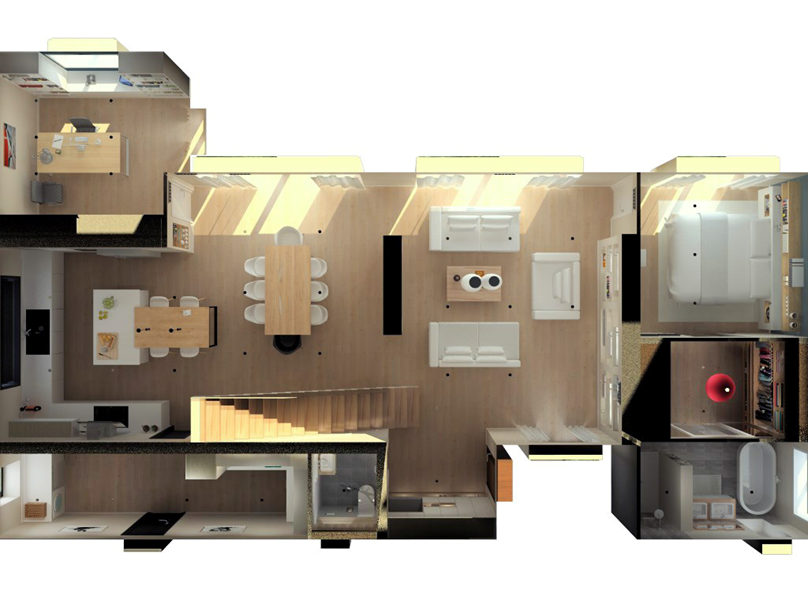 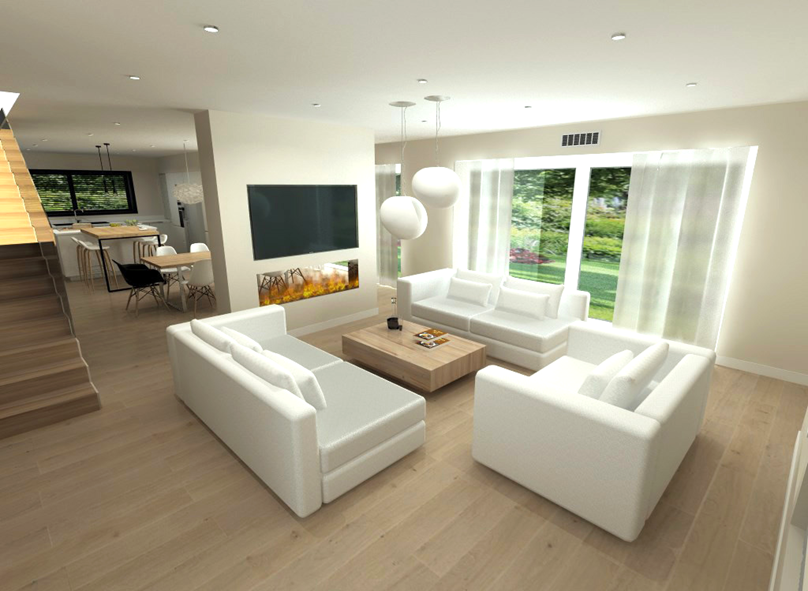 13
Les Ateliers BOUILLON  -  58 Boulevard Charles de Gaulle 64140 LONS  -  05 59 72 24 28  -  be-conception@ateliers-bouillon.fr  -  www.ateliers-bouillon.fr
Les Ateliers BOUILLON  -  Créateur d’intérieur depuis 1987
Exemples 3D sur Winner
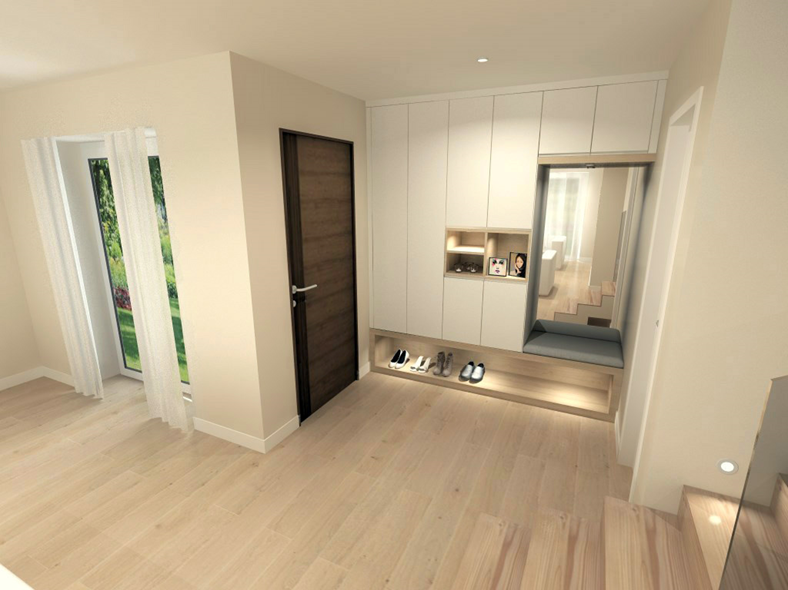 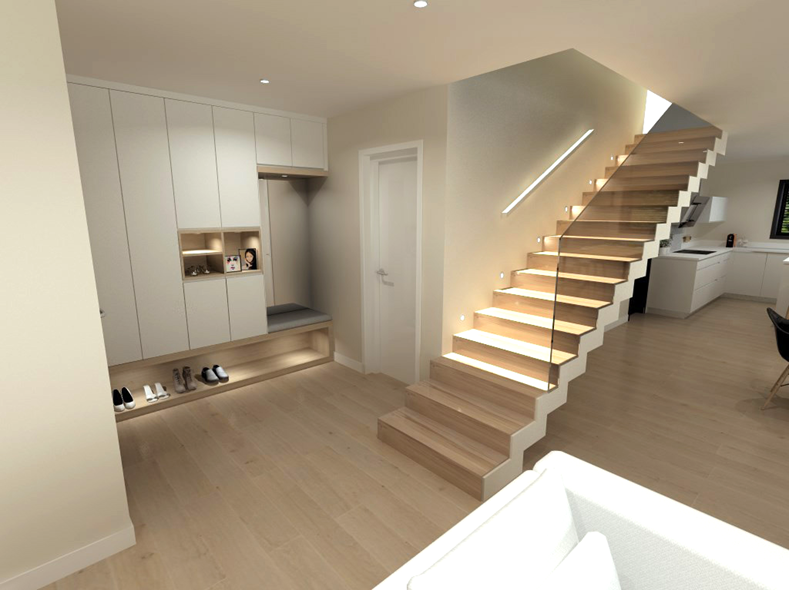 14
Les Ateliers BOUILLON  -  58 Boulevard Charles de Gaulle 64140 LONS  -  05 59 72 24 28  -  be-conception@ateliers-bouillon.fr  -  www.ateliers-bouillon.fr
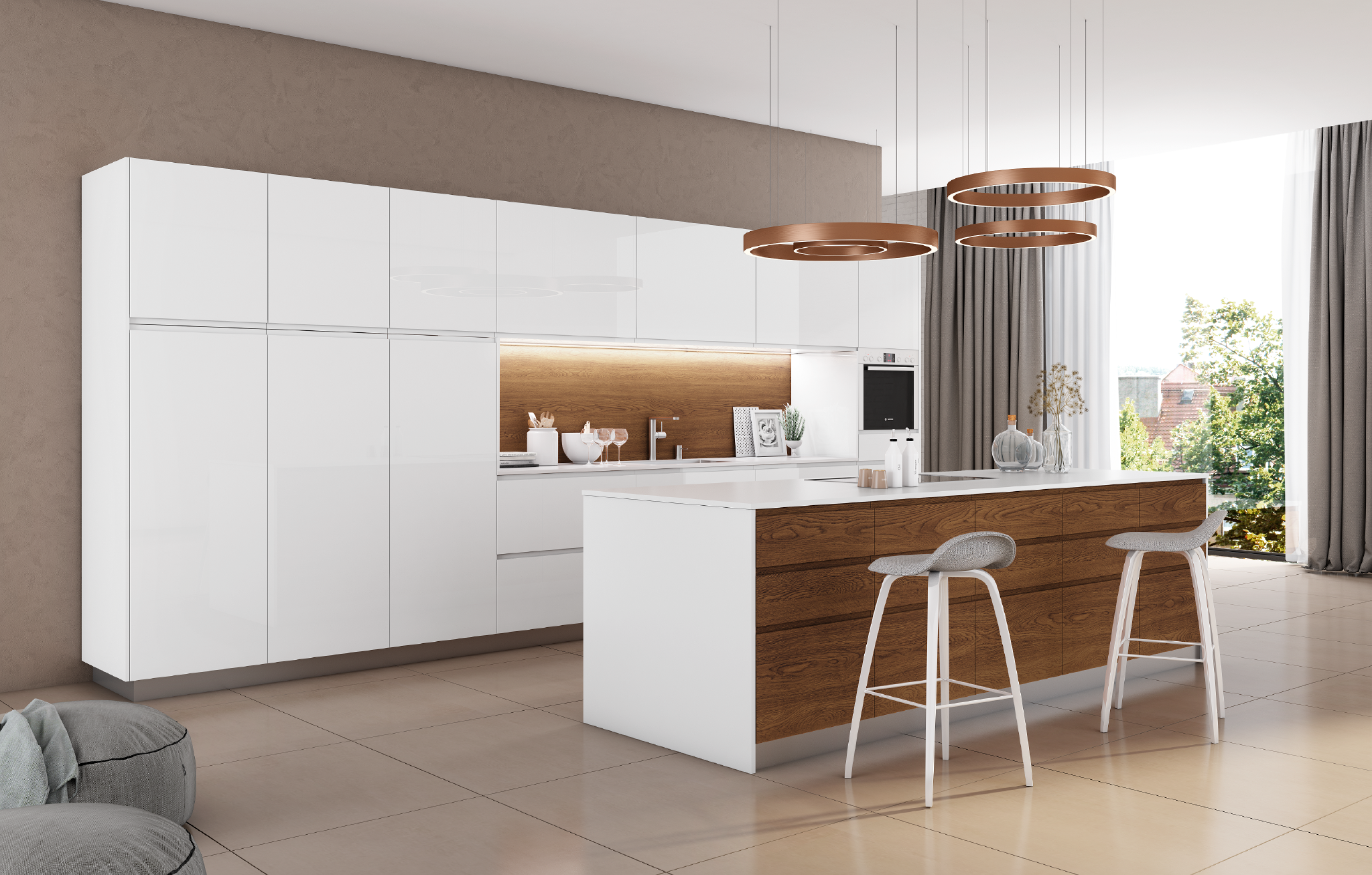 Les Ateliers BOUILLON  -  Créateur d’intérieur depuis 1987
Exemples 3D Winner en 360° Réalité virtuelle
Exemple 1 – 360° : 				Cliquez iciExemple 2 – 360° : 				Cliquez ici
15
Les Ateliers BOUILLON  -  58 Boulevard Charles de Gaulle 64140 LONS  -  05 59 72 24 28  -  be-conception@ateliers-bouillon.fr  -  www.ateliers-bouillon.fr
Les Ateliers BOUILLON  -  Créateur d’intérieur depuis 1987
Exemples 3D sur 3ds Max
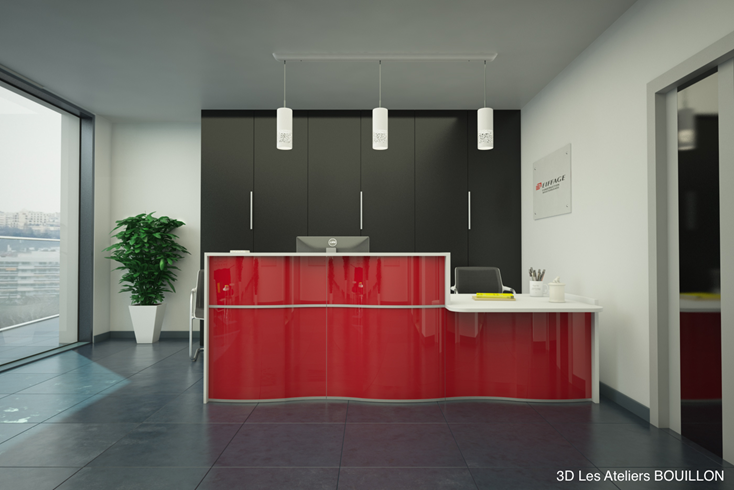 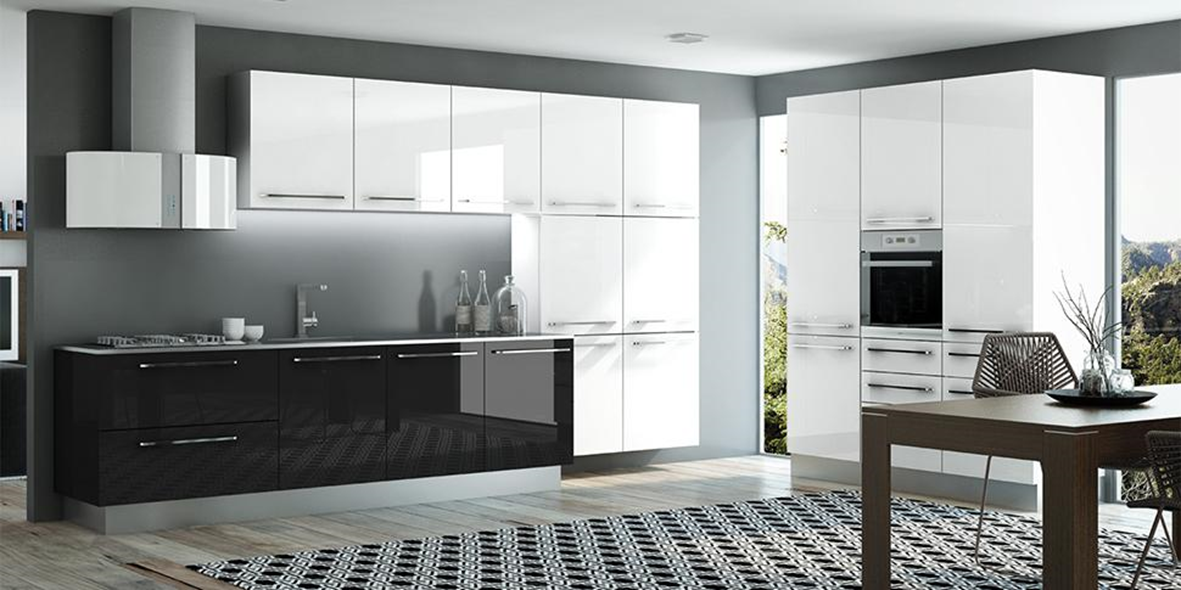 16
Les Ateliers BOUILLON  -  58 Boulevard Charles de Gaulle 64140 LONS  -  05 59 72 24 28  -  be-conception@ateliers-bouillon.fr  -  www.ateliers-bouillon.fr
Les Ateliers BOUILLON  -  Créateur d’intérieur depuis 1987
Exemples 3D sur 3ds Max
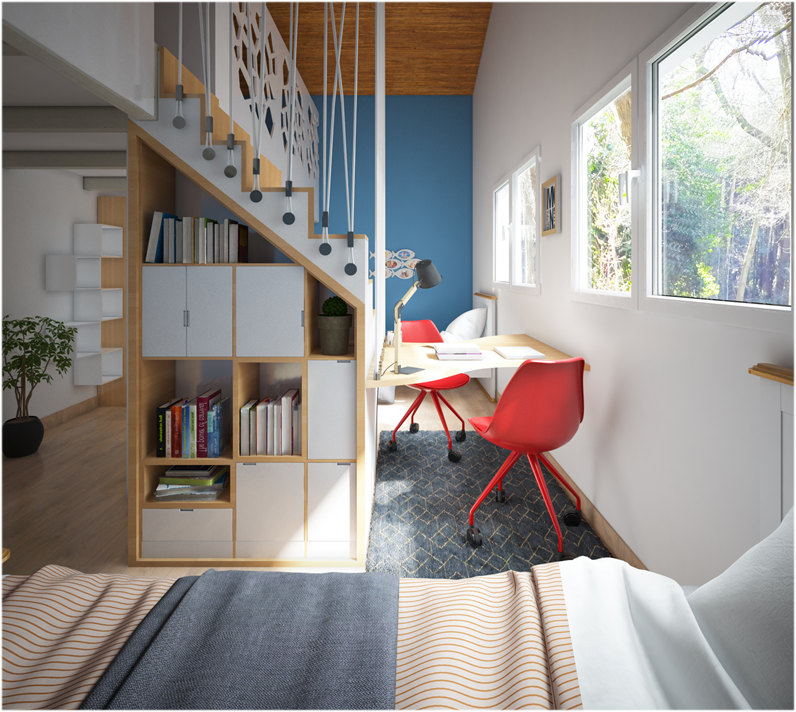 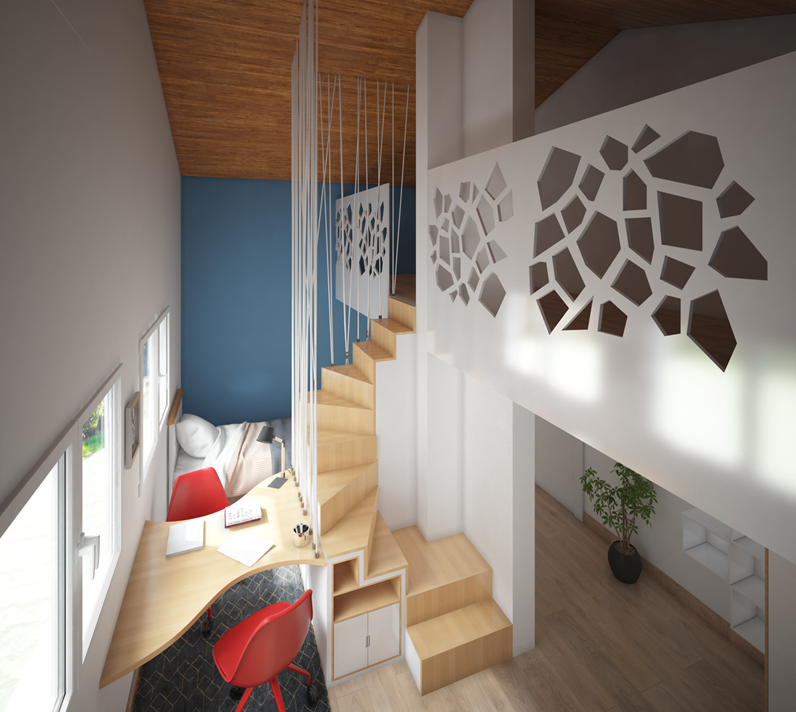 17
Les Ateliers BOUILLON  -  58 Boulevard Charles de Gaulle 64140 LONS  -  05 59 72 24 28  -  be-conception@ateliers-bouillon.fr  -  www.ateliers-bouillon.fr
Les Ateliers BOUILLON  -  Créateur d’intérieur depuis 1987
Exemples 3D sur 3ds Max
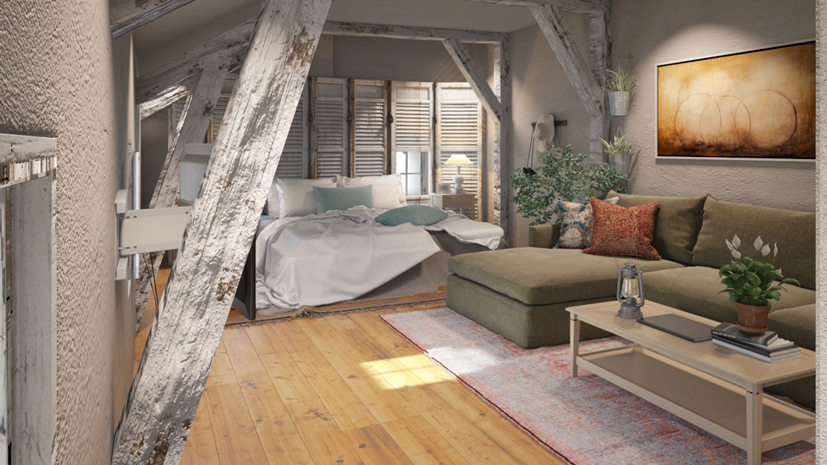 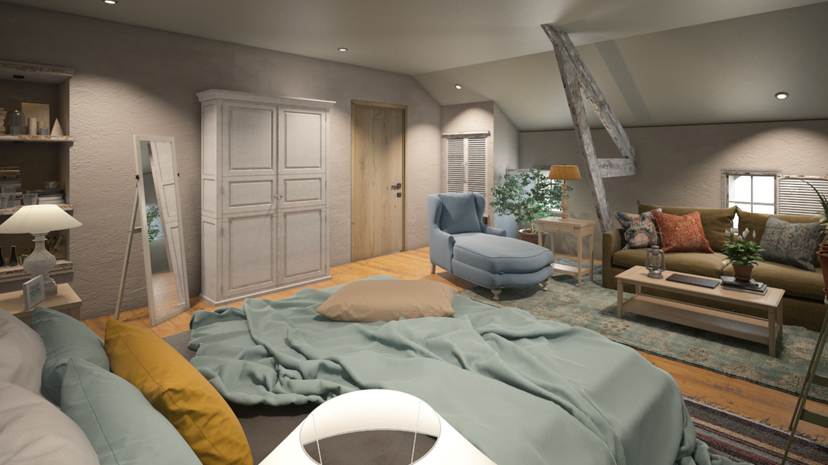 18
Les Ateliers BOUILLON  -  58 Boulevard Charles de Gaulle 64140 LONS  -  05 59 72 24 28  -  be-conception@ateliers-bouillon.fr  -  www.ateliers-bouillon.fr
Les Ateliers BOUILLON  -  Créateur d’intérieur depuis 1987
Autres Exemples 3D sur 3ds Max
Vue Extérieure - Concours d'Architecte 

Projet 3D - Visite 360° 3Ds Max - Appartement - Guéthary - Vente en VEFA
 
Projet 3D - Visite 360° 3Ds Max - Ensemble Immobilier Loft - Arcachon - Vente en VEFA 
  

Cliquez sur ces liens ci-dessus
19
Les Ateliers BOUILLON  -  58 Boulevard Charles de Gaulle 64140 LONS  -  05 59 72 24 28  -  be-conception@ateliers-bouillon.fr  -  www.ateliers-bouillon.fr
Les Ateliers BOUILLON  -  Créateur d’intérieur depuis 1987
Exemples 3D sur 3ds Max - Extérieur
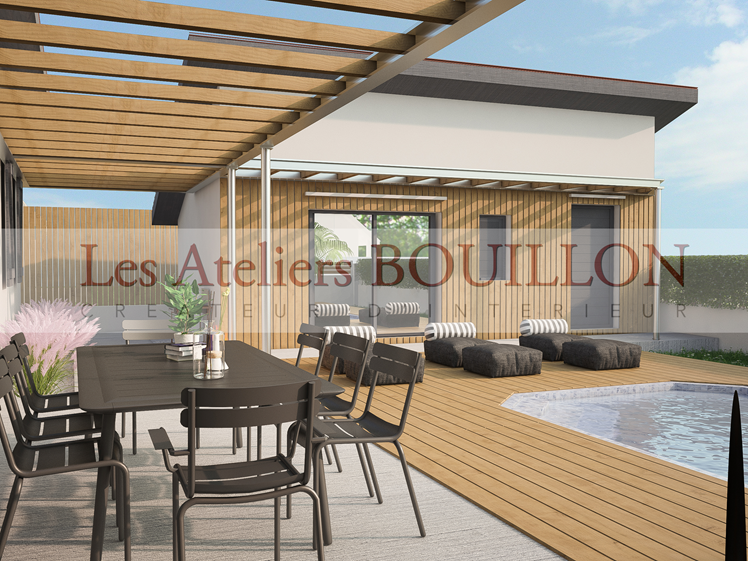 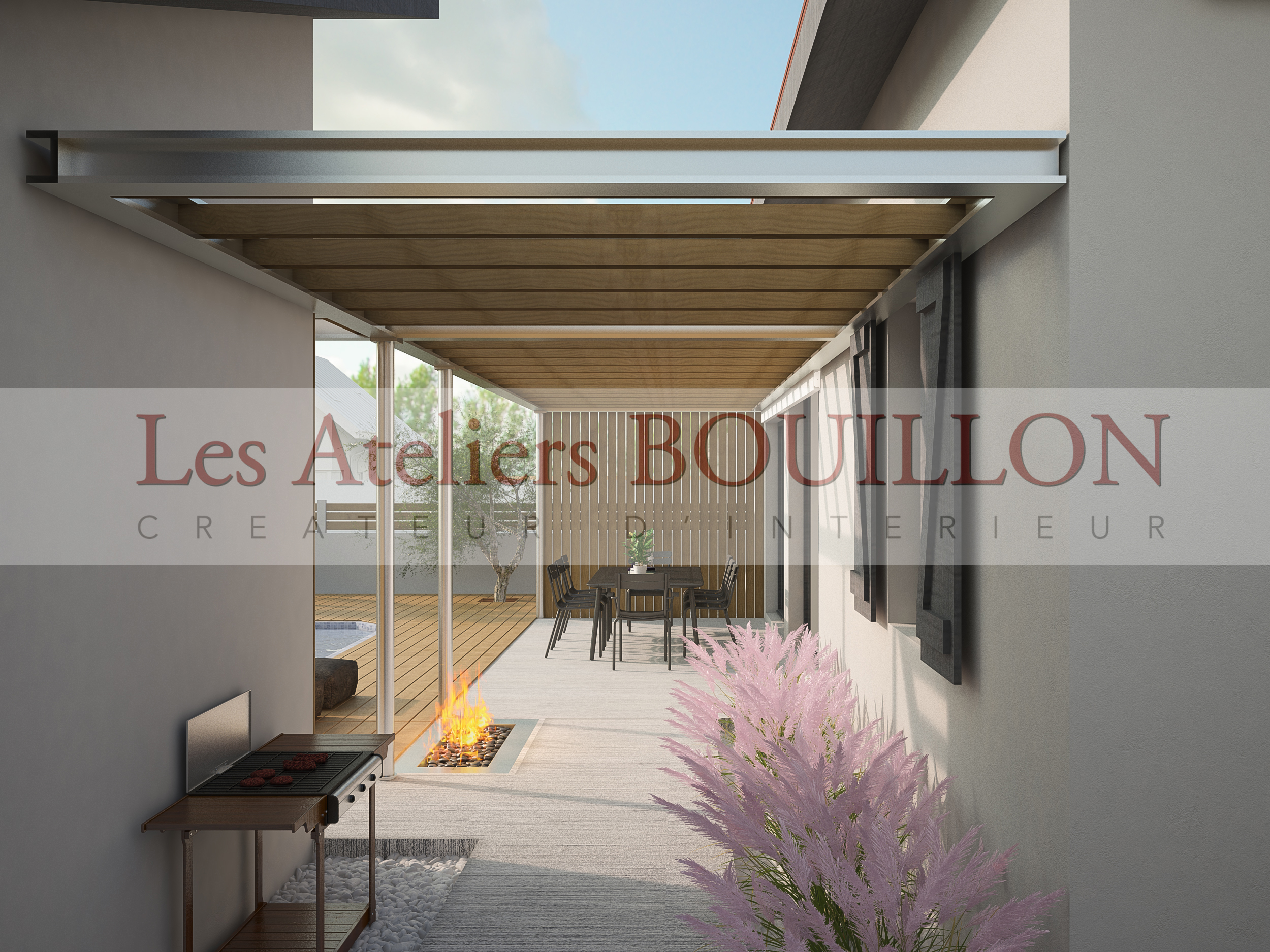 20
Les Ateliers BOUILLON  -  58 Boulevard Charles de Gaulle 64140 LONS  -  05 59 72 24 28  -  be-conception@ateliers-bouillon.fr  -  www.ateliers-bouillon.fr
Les Ateliers BOUILLON  -  Créateur d’intérieur depuis 1987
Exemples 3D sur 3ds Max - Insertion
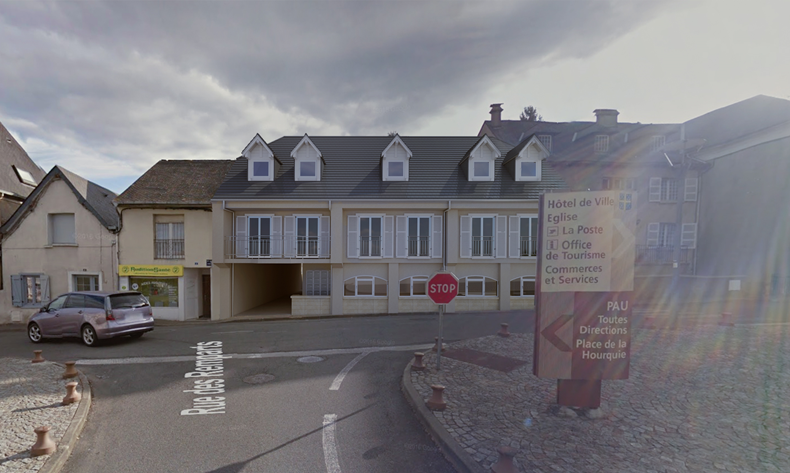 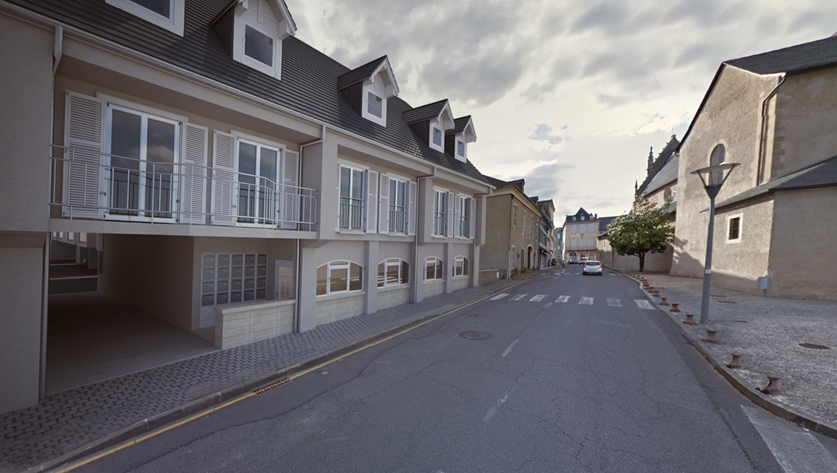 21
Les Ateliers BOUILLON  -  58 Boulevard Charles de Gaulle 64140 LONS  -  05 59 72 24 28  -  be-conception@ateliers-bouillon.fr  -  www.ateliers-bouillon.fr
Les Ateliers BOUILLON  -  Créateur d’intérieur depuis 1987
Exemples 3D sur 3ds Max - Extérieur vidéo
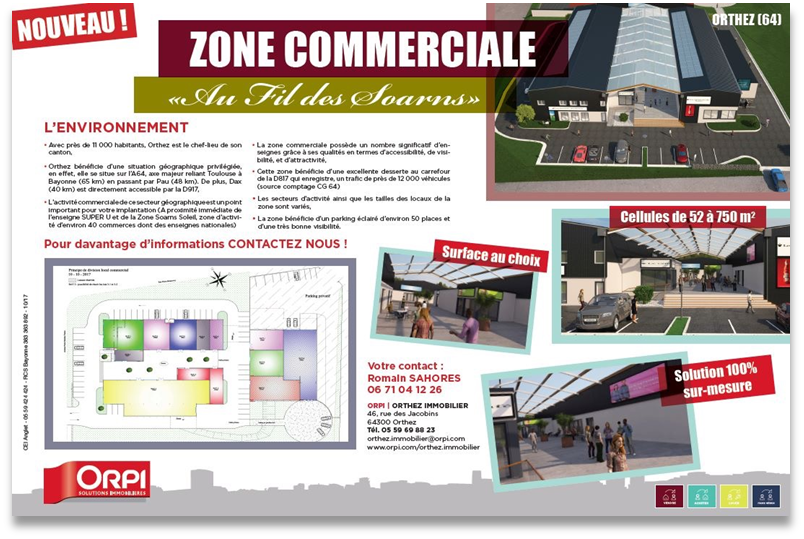 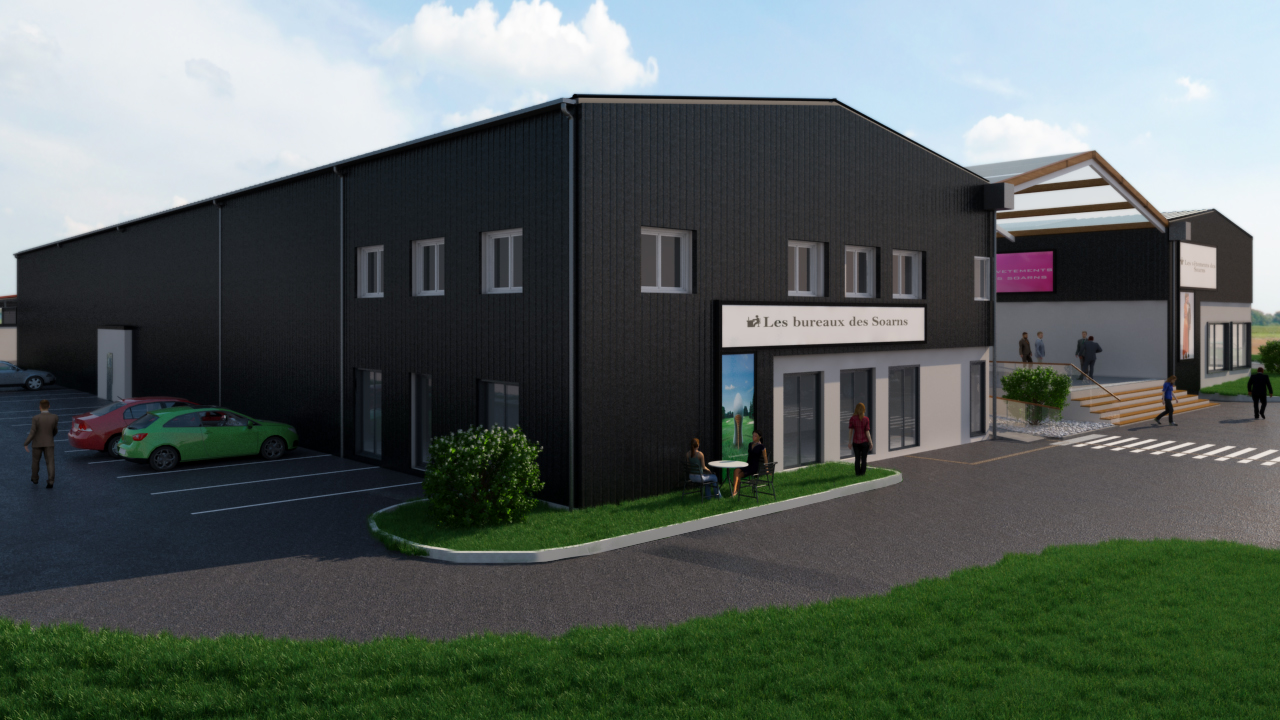 Images du projet Cliquez ici
Vidéo 3D – 3ds Max : Cliquez ici
22
Les Ateliers BOUILLON  -  58 Boulevard Charles de Gaulle 64140 LONS  -  05 59 72 24 28  -  be-conception@ateliers-bouillon.fr  -  www.ateliers-bouillon.fr
CREATEUR D’INTERIEURDEPUIS 1987
Les Ateliers BOUILLON
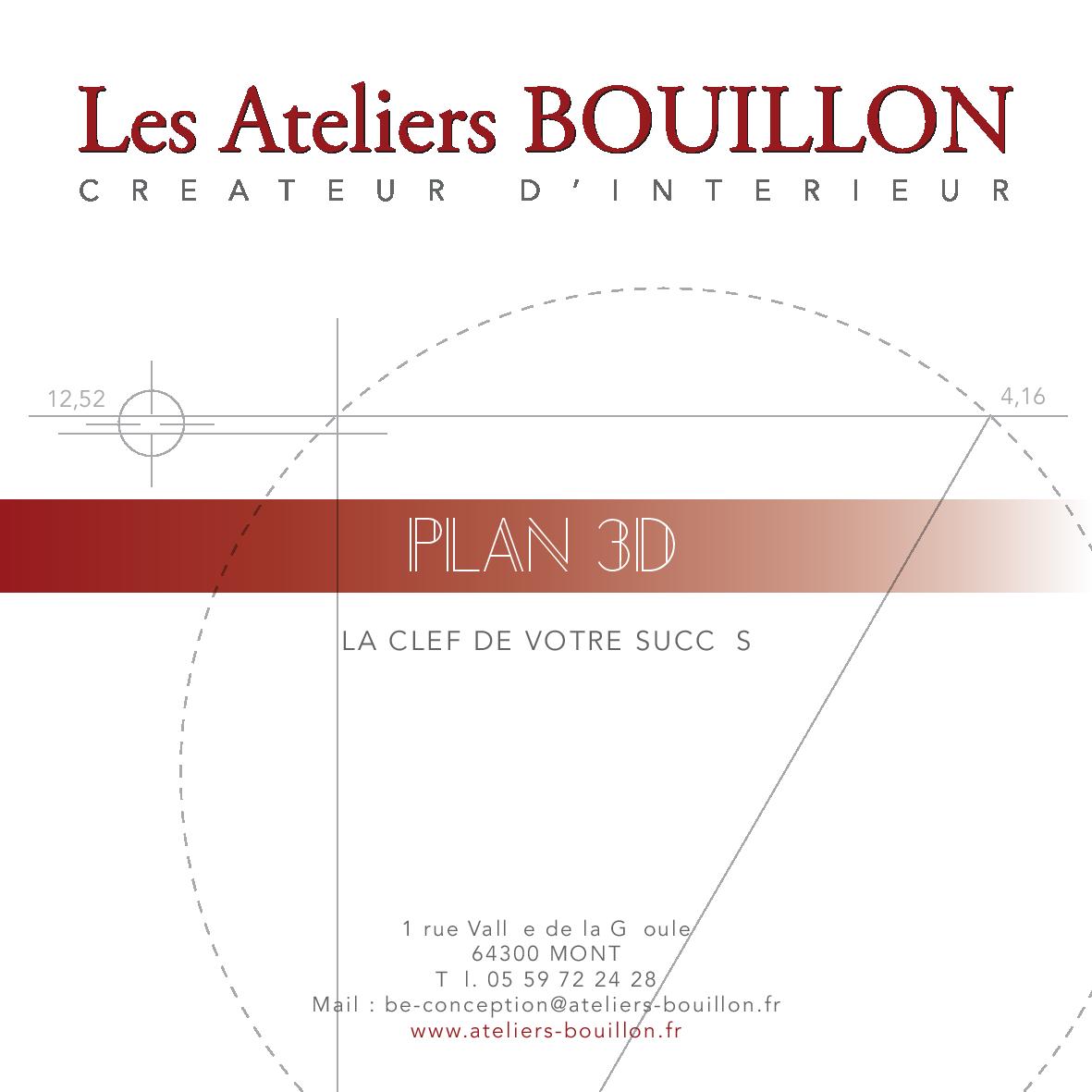 Nouveau 	Numérisation 3D – Visite virtuelle – Relevé de côtes – Plan & coupe Pdf Dwg – Maquette 3D
23
Les Ateliers BOUILLON  -  58 Boulevard Charles de Gaulle 64140 LONS  -  05 59 72 24 28  -  be-conception@ateliers-bouillon.fr  -  www.ateliers-bouillon.fr
Les Ateliers BOUILLON
Nouveau service !!!
CREATEUR D’INTERIEUR
Numérisation 3D des intérieurs de l’habitat et des locaux professionnels.
Scan Caméra 360°

Visite virtuelle EDL

Plan & Coupe PDF avec côtes

Plan & Coupe DWG

Maquette 3D

Façades


Option Plan 3D du Projet

Visite virtuelle Projet en cours

Réunion de chantier à distance

Visite virtuelle du Projet Réalisé
24
Les Ateliers BOUILLON  -  58 Boulevard Charles de Gaulle 64140 LONS  -  05 59 72 24 28  -  be-conception@ateliers-bouillon.fr  -  www.ateliers-bouillon.fr
Les Ateliers BOUILLON  -  Créateur d’intérieur depuis 1987
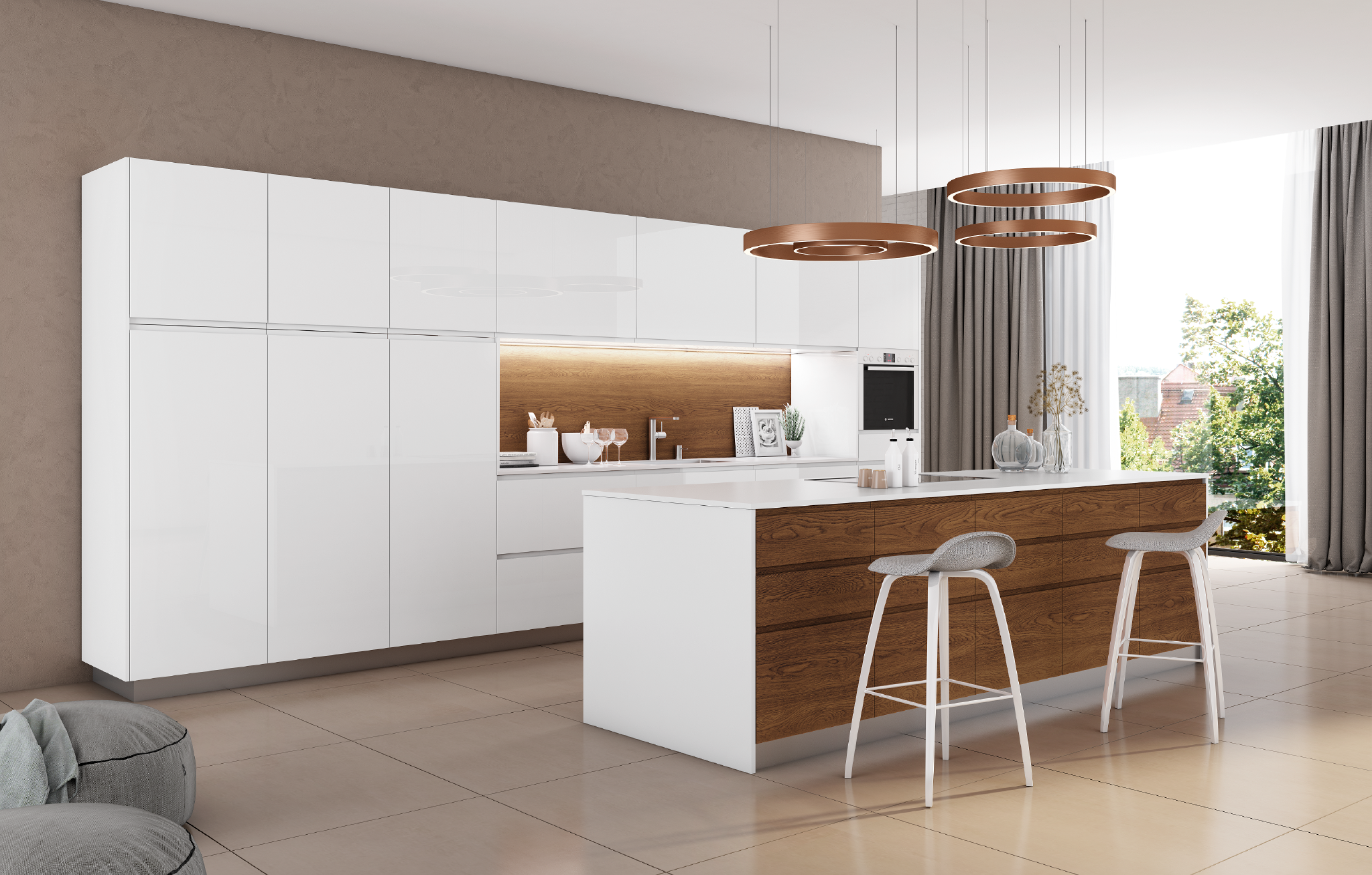 Tarif Numérisation – Visite virtuelle – Plan & Coupe Pdf & Dwg - Maquette 3D sur devis
A chaque demande un devis vous sera fourni sur la base de ce tarif 
Renseignements au 06 09 38 94 14
25
Les Ateliers BOUILLON  -  58 Boulevard Charles de Gaulle 64140 LONS  -  05 59 72 24 28  -  be-conception@ateliers-bouillon.fr  -  www.ateliers-bouillon.fr
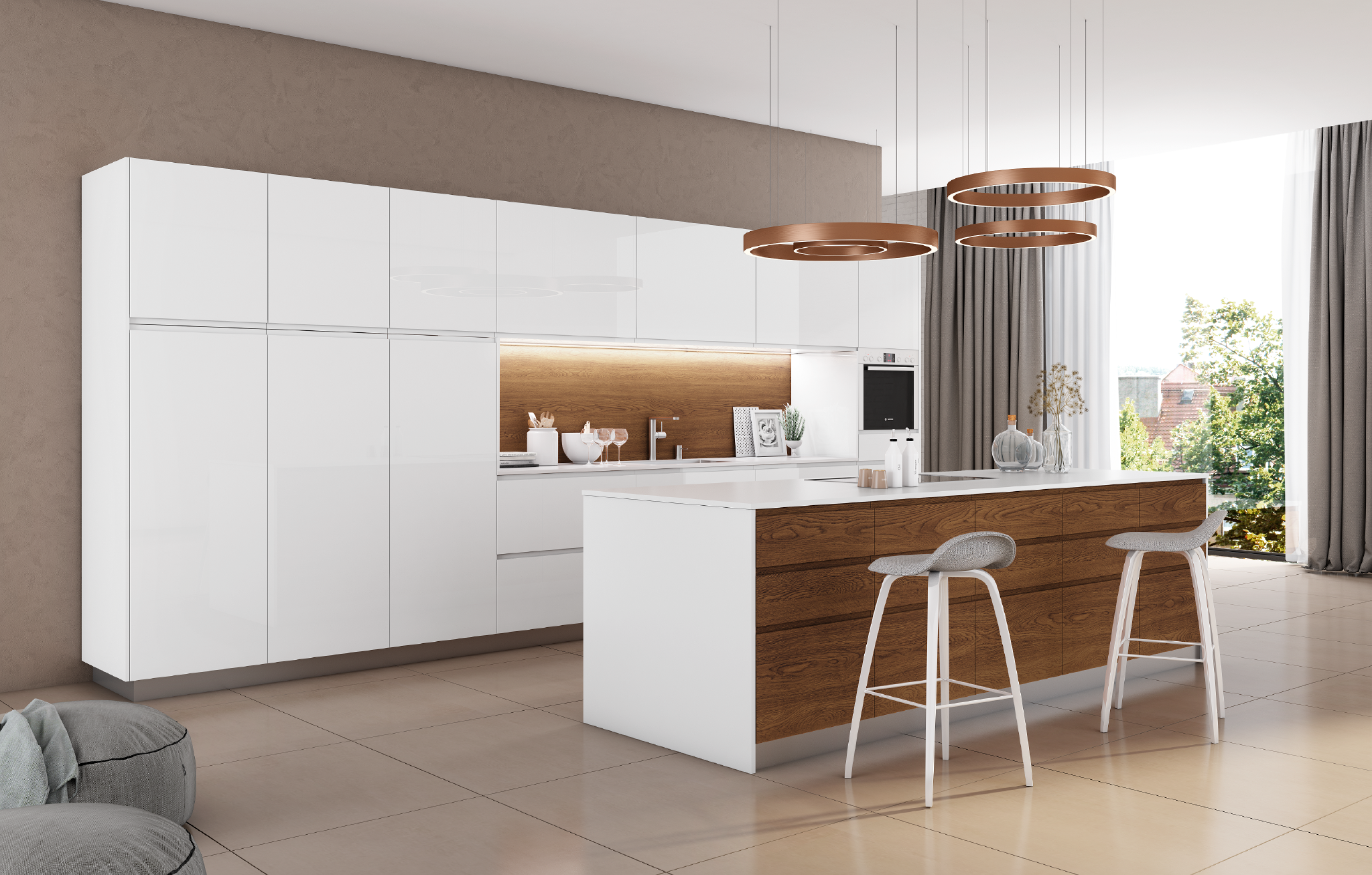 Les Ateliers BOUILLON  -  Créateur d’intérieur depuis 1987
Projet 1

Numérisation - Plan - Façade & Maquette 3D EDL
Visite Virtuelle EDL - Maison  
 
Photos EDL - Maison  
 
Maquette 3D & Façades EDL - Maison
26
Les Ateliers BOUILLON  -  58 Boulevard Charles de Gaulle 64140 LONS  -  05 59 72 24 28  -  be-conception@ateliers-bouillon.fr  -  www.ateliers-bouillon.fr
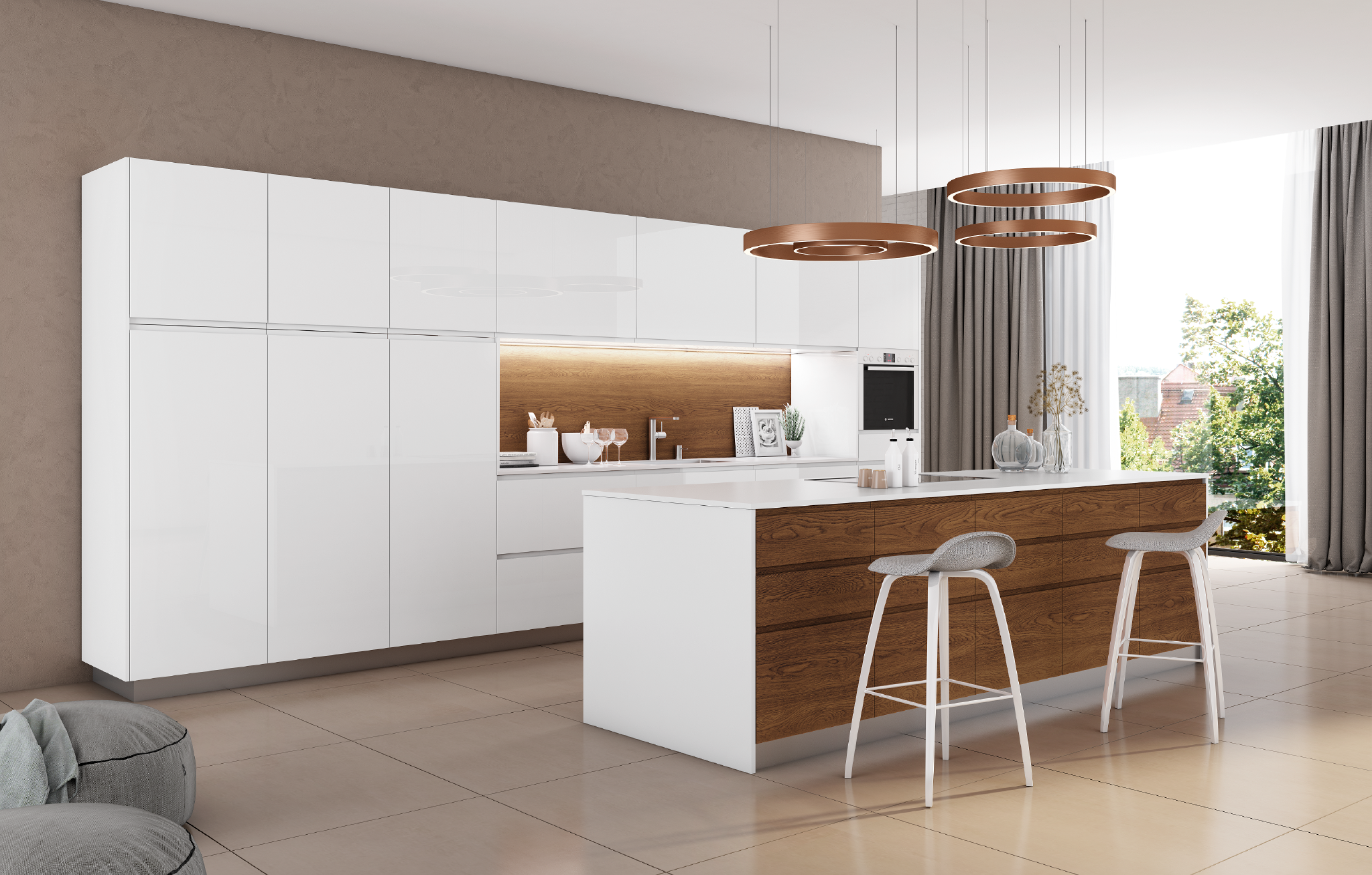 Les Ateliers BOUILLON  -  Créateur d’intérieur depuis 1987
Projet 2 

Numérisation - Plan EDL 

Projet 3D
Visite Virtuelle - Victoria Surf – Biarritz

Photos EDL Vidéo - Victoria Surf – Biarritz
 
Plan EDL - Victoria Surf - Biarritz 
 
Plan 3D du Projet : Meublé - Agencé - Décoré
27
Les Ateliers BOUILLON  -  58 Boulevard Charles de Gaulle 64140 LONS  -  05 59 72 24 28  -  be-conception@ateliers-bouillon.fr  -  www.ateliers-bouillon.fr
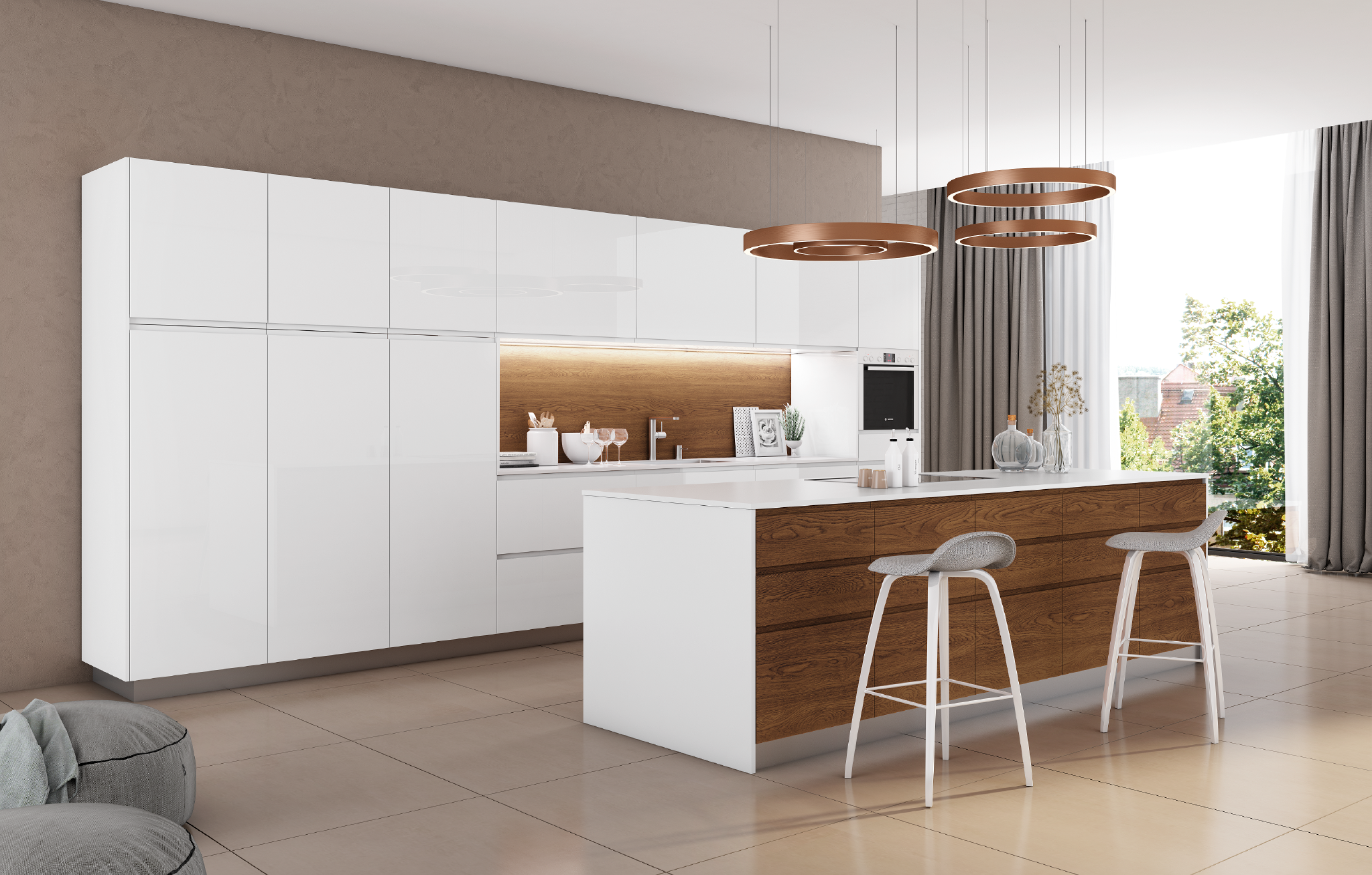 Les Ateliers BOUILLON  -  Créateur d’intérieur depuis 1987
Projet 3

Numérisation - Plan EDL 

Projet 3D
Visite Virtuelle - Appartement Pau

EDL Photos Vidéo - Appartement Pau

Plan EDL - Appartement Pau 
 
Plan 3D du Projet : Meublé - Agencé - Décoré
28
Les Ateliers BOUILLON  -  58 Boulevard Charles de Gaulle 64140 LONS  -  05 59 72 24 28  -  be-conception@ateliers-bouillon.fr  -  www.ateliers-bouillon.fr
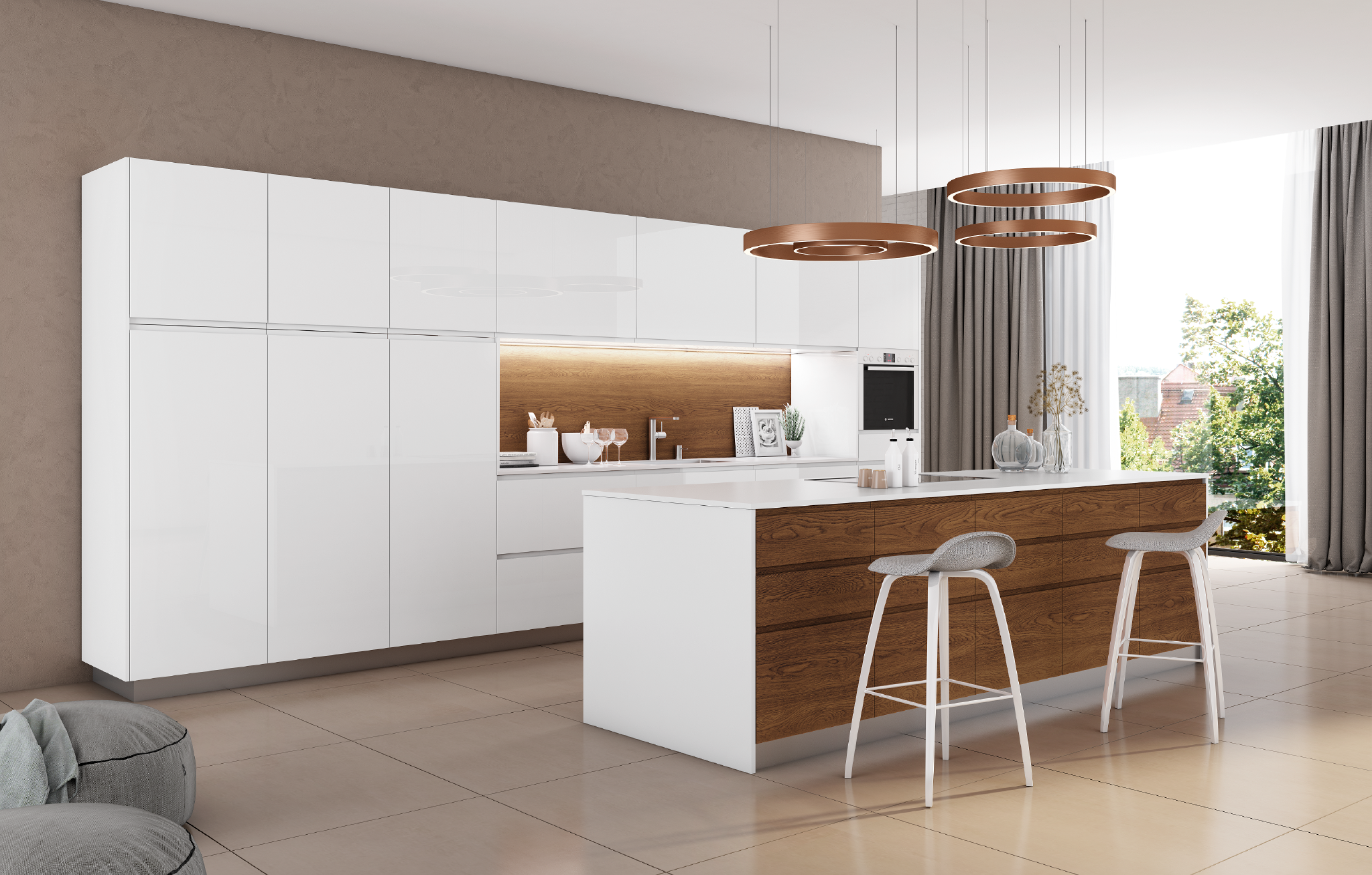 Les Ateliers BOUILLON  -  Créateur d’intérieur depuis 1987
Projet 4

Numérisation - Plan & Façade EDL
Visite Virtuelle - TCG Architectes 
 
Photos EDL - TCG Architectes
 
Plan EDL - TCG Architectes
29
Les Ateliers BOUILLON  -  58 Boulevard Charles de Gaulle 64140 LONS  -  05 59 72 24 28  -  be-conception@ateliers-bouillon.fr  -  www.ateliers-bouillon.fr
Les Ateliers BOUILLON  -  Créateur d’intérieur depuis 1987
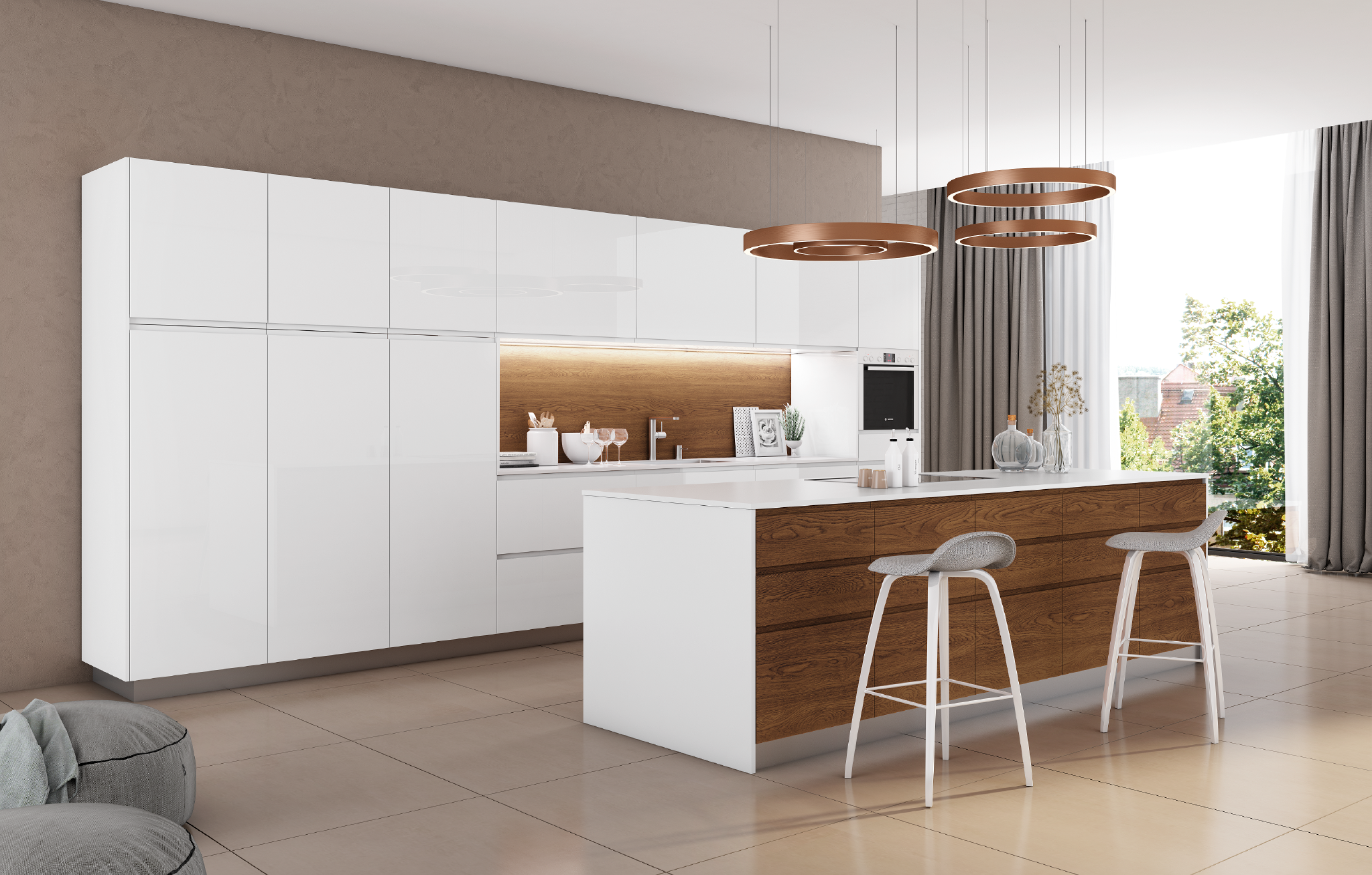 Exemple de Scan - Visite virtuelle
Visite Virtuelle - ISKÖ - BaseCamp - Accueil Restaurant Séminaires 

Visite Virtuelle - Chalet - Chambres d’Hôtes de Prestige - Agence ABADIE   

Visite Virtuelle - Maison Orthez

Visite Virtuelle - Maison Bordes
30
Les Ateliers BOUILLON  -  58 Boulevard Charles de Gaulle 64140 LONS  -  05 59 72 24 28  -  be-conception@ateliers-bouillon.fr  -  www.ateliers-bouillon.fr
Les Ateliers BOUILLON  -  Créateur d’intérieur depuis 1987
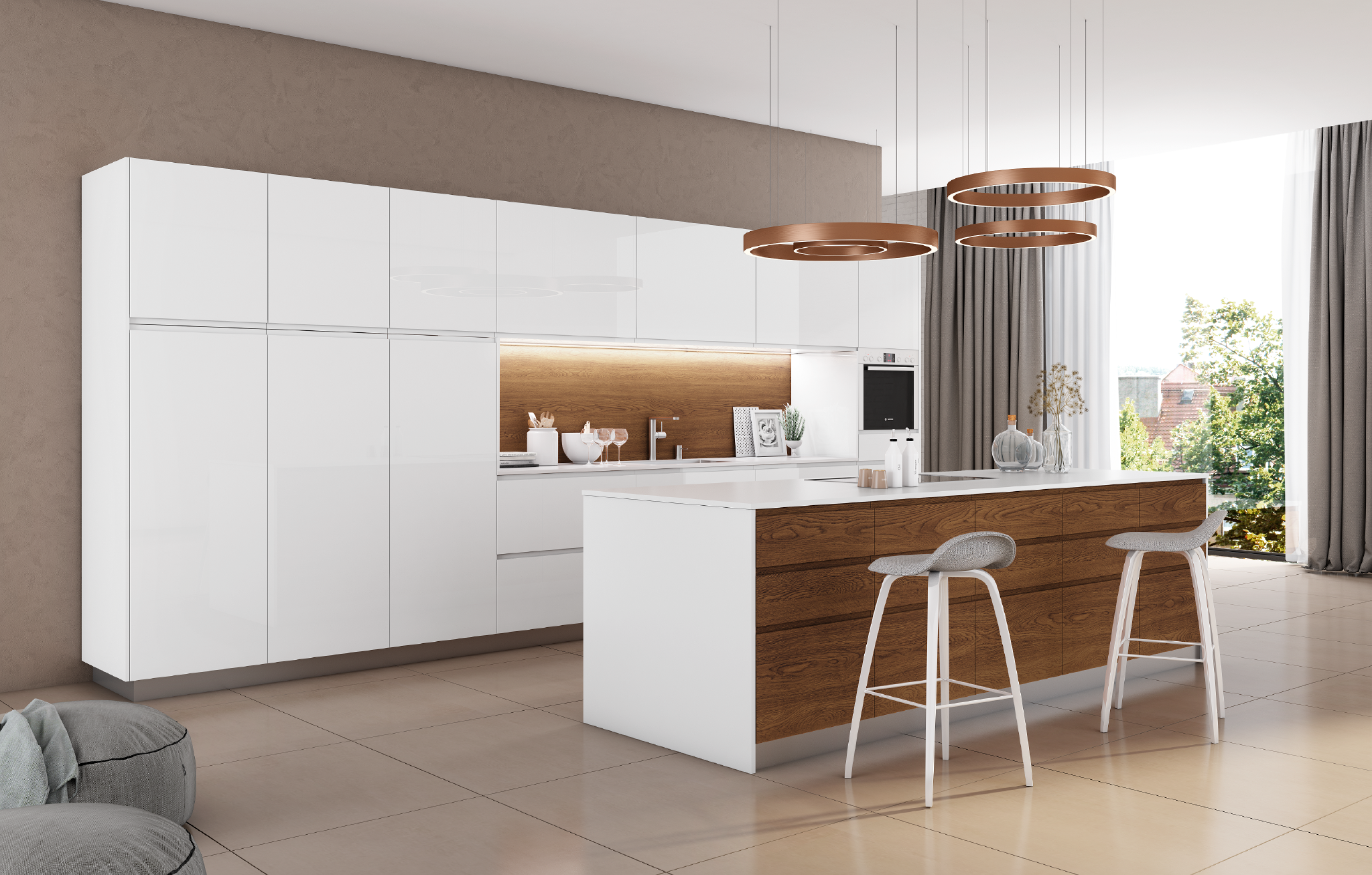 Éléments à nous fournir pour vous établir un devis
Détail des Locaux :

Surface totale à Scanner - Nombre de niveaux
Locaux vides  -  Locaux Habités ou Utilisés  -  Locaux encombrés 

Commande souhaitée :

Plan & coupe ou Maquette 3D - Façades Extérieures

Fiche à remplir pour toute demande de devis
31
Les Ateliers BOUILLON  -  58 Boulevard Charles de Gaulle 64140 LONS  -  05 59 72 24 28  -  be-conception@ateliers-bouillon.fr  -  www.ateliers-bouillon.fr